THÂN MẾN CHÀO ĐÓN CẢ LỚP ĐẾN VỚI TIẾT HỌC HÔM NAY!
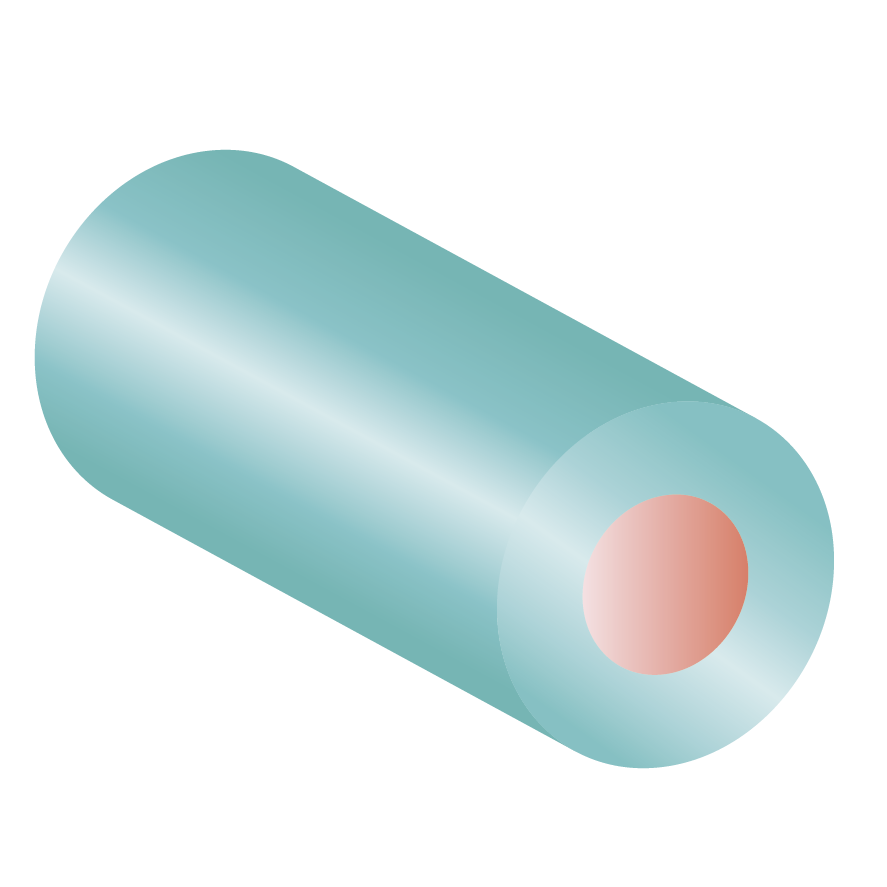 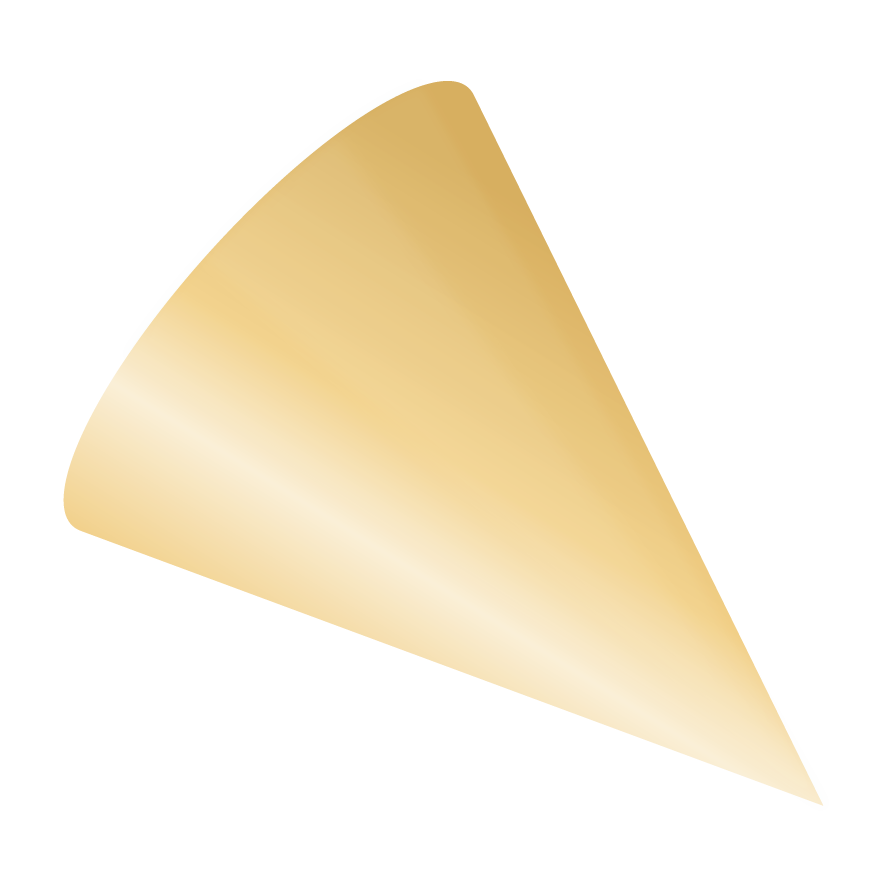 KHỞI ĐỘNG
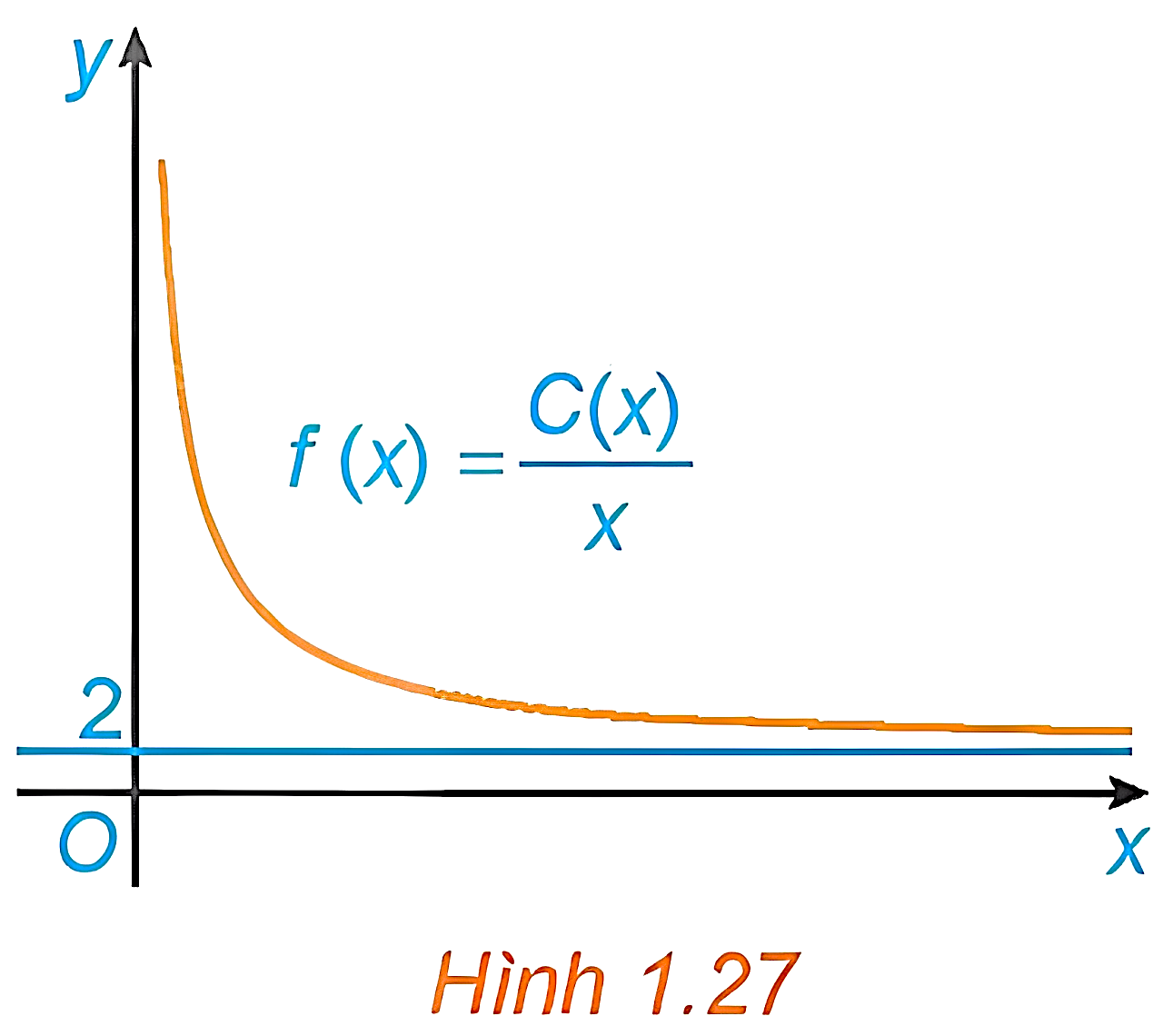 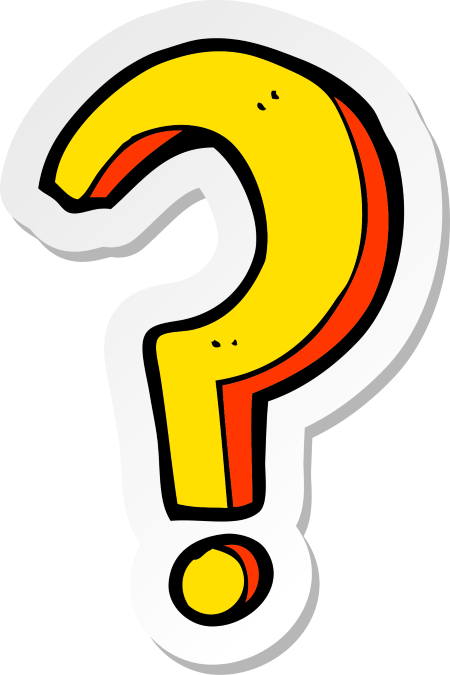 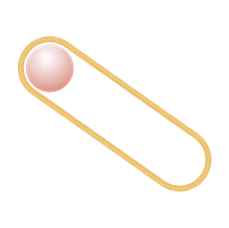 CHƯƠNG I. ỨNG DỤNG ĐẠO HÀM ĐỂ KHẢO SÁT VÀ VẼ ĐỒ THỊ HÀM SỐ
BÀI 4. KHẢO SÁT SỰ BIẾN THIÊN VÀ VẼ ĐỒ THỊ HÀM SỐ
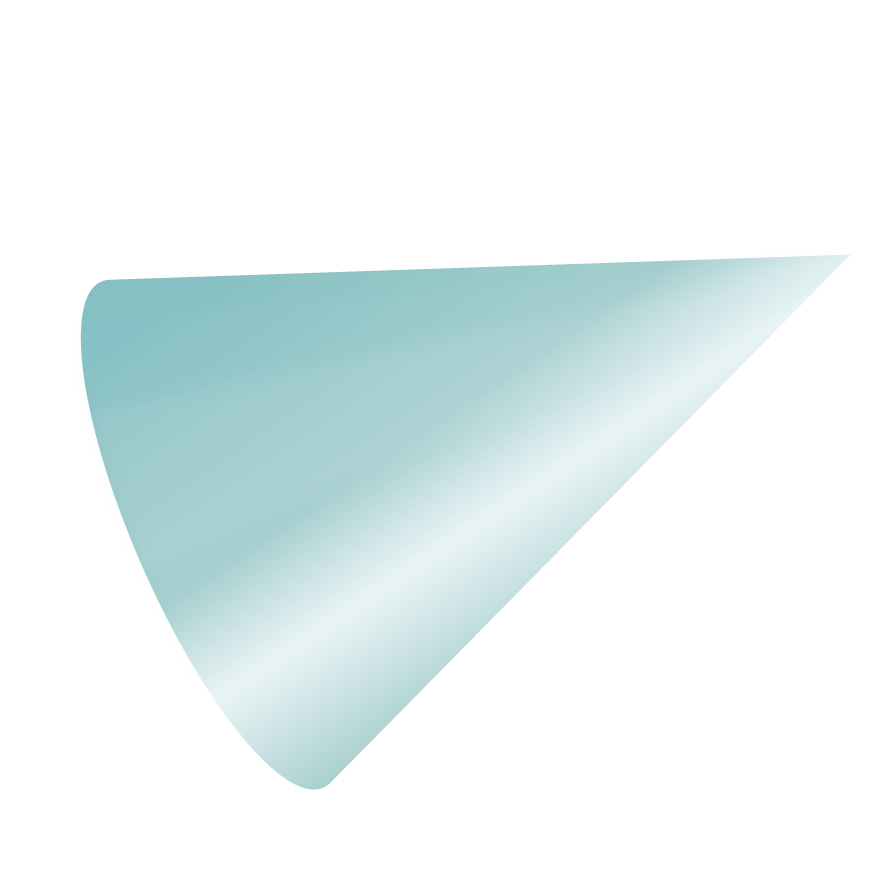 NỘI DUNG BÀI HỌC
1. Sơ đồ khảo sát hàm số
2. Khảo sát và vẽ đồ thị hàm số đa thức bậc ba
3. Khảo sát và vẽ đồ thị hàm số phân thức hữu tỉ
1. SƠ ĐỒ KHẢO SÁT HÀM SỐ
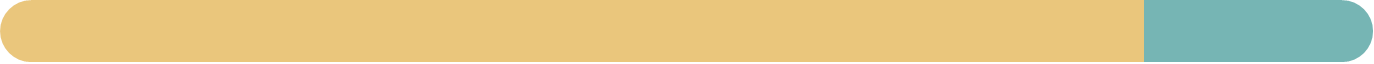 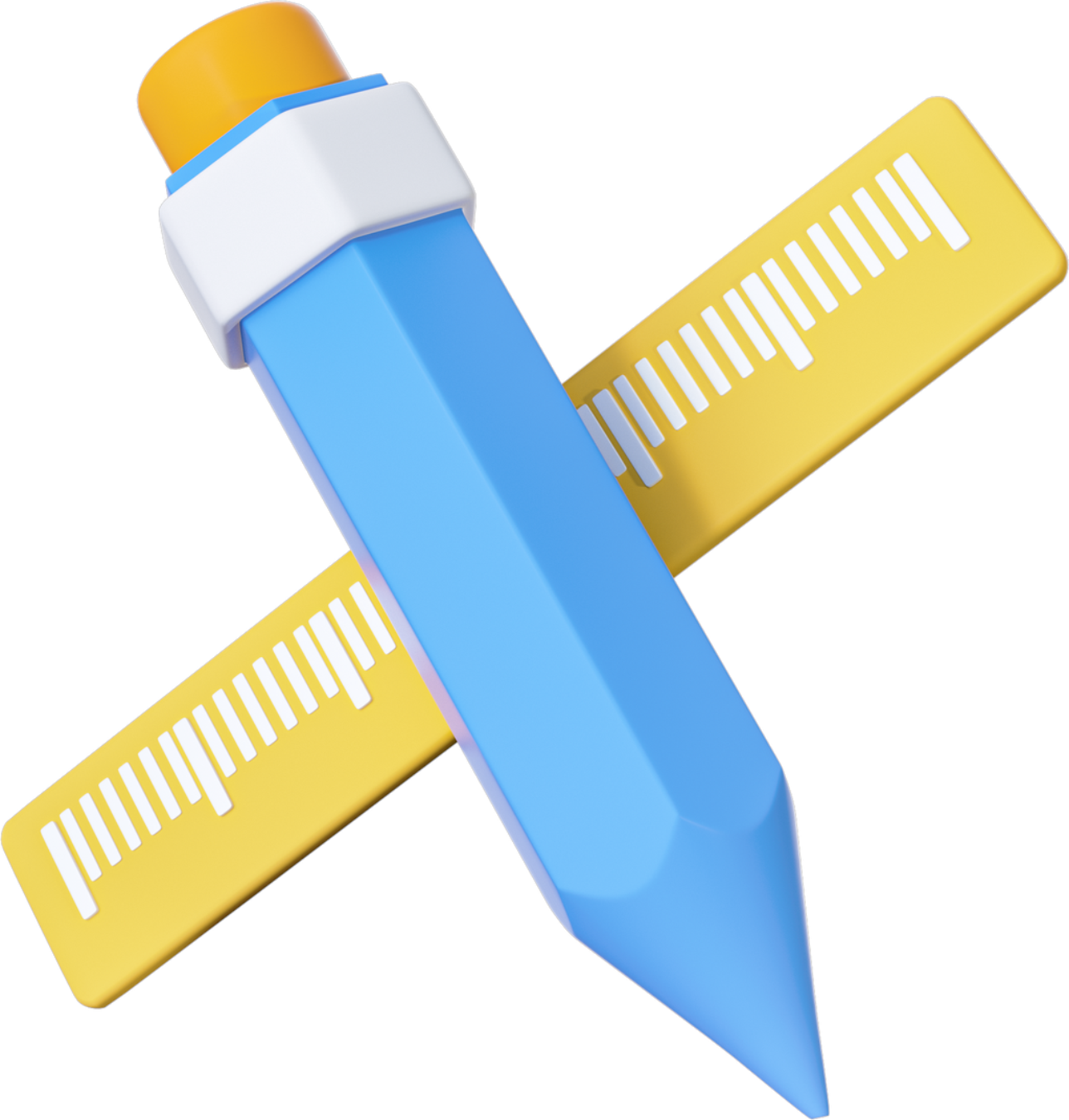 Giải:
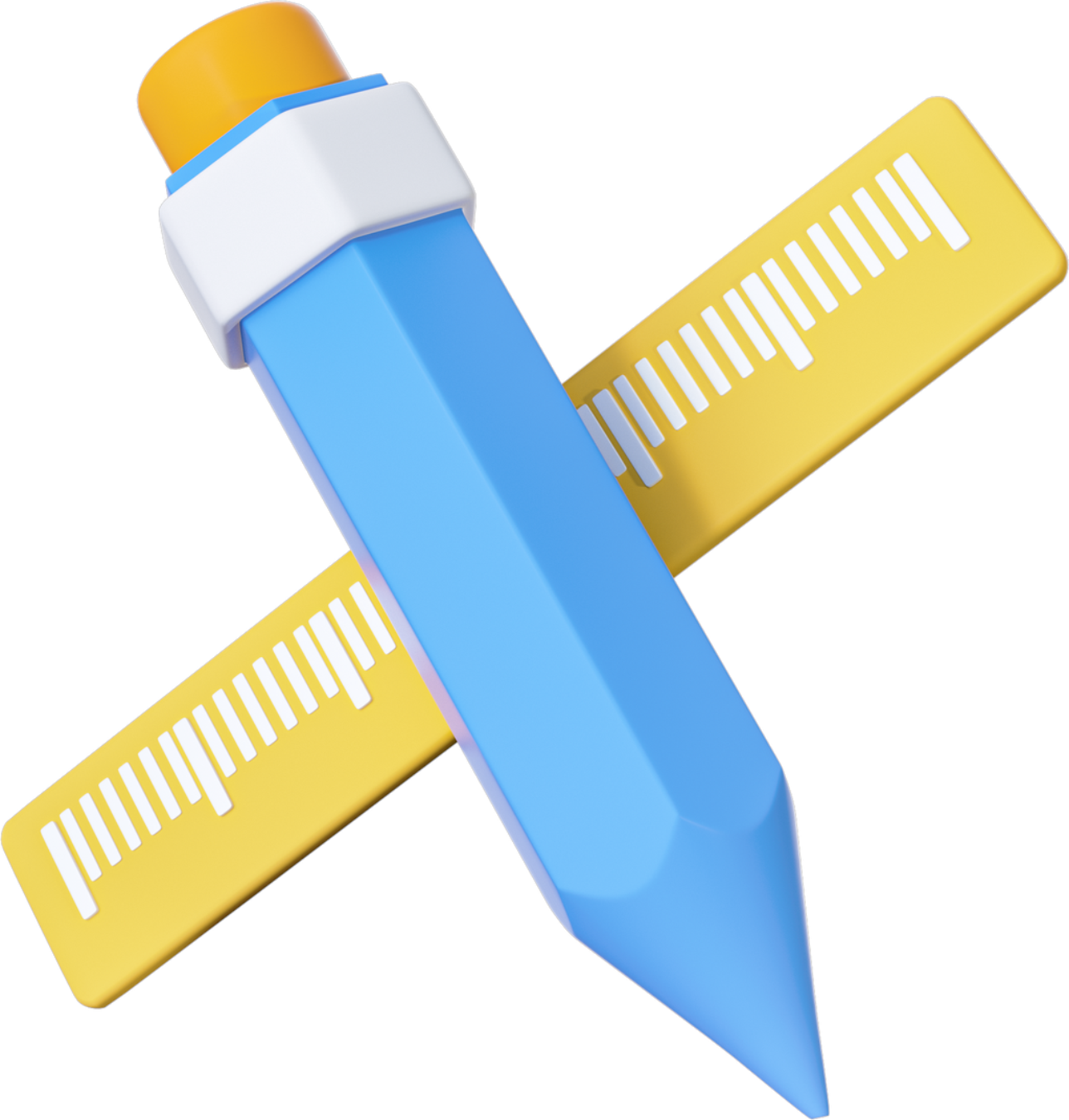 Giải:
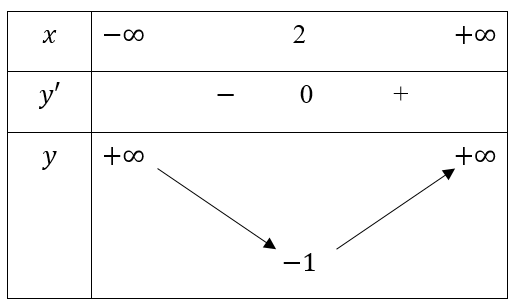 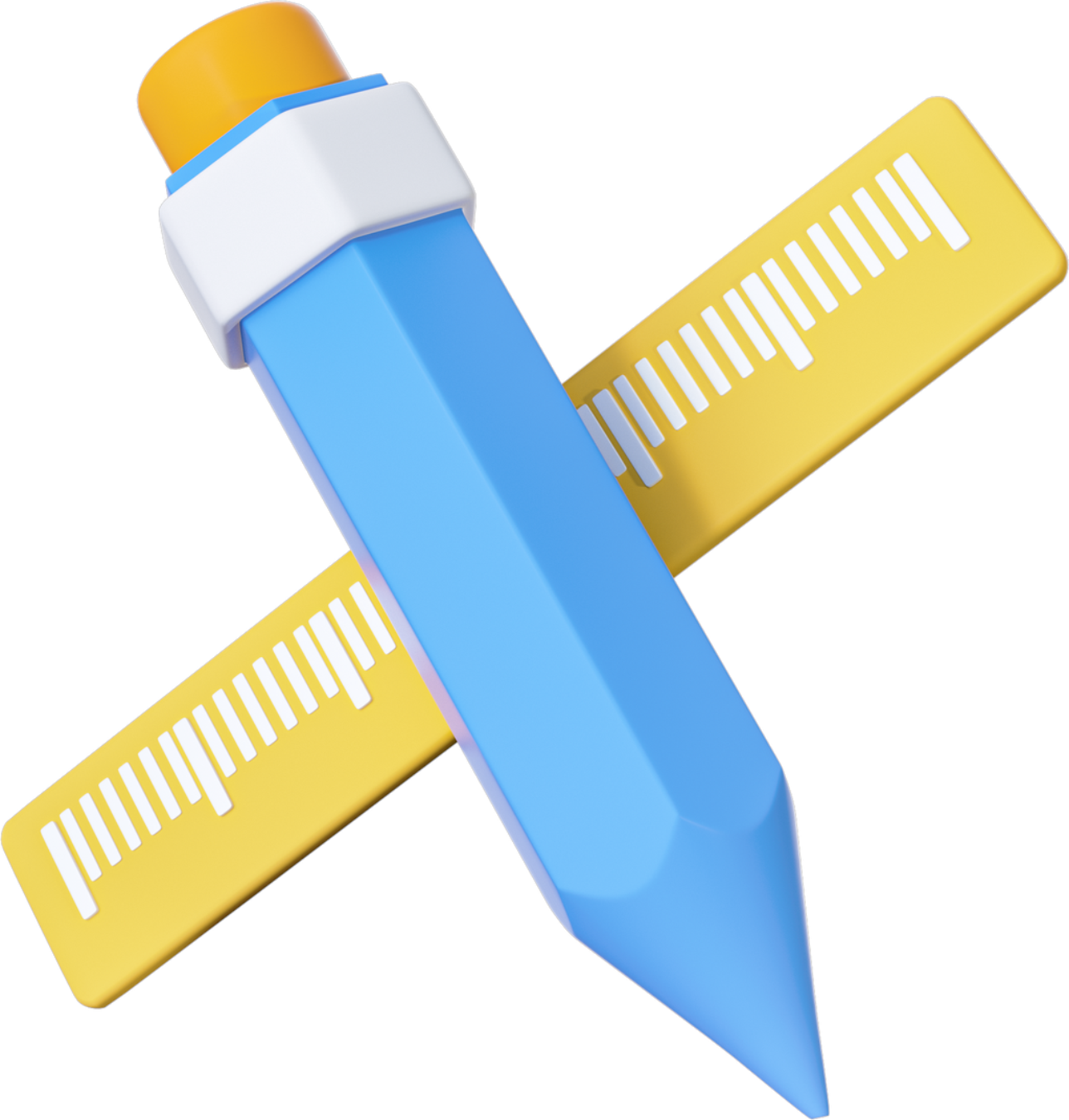 Giải:
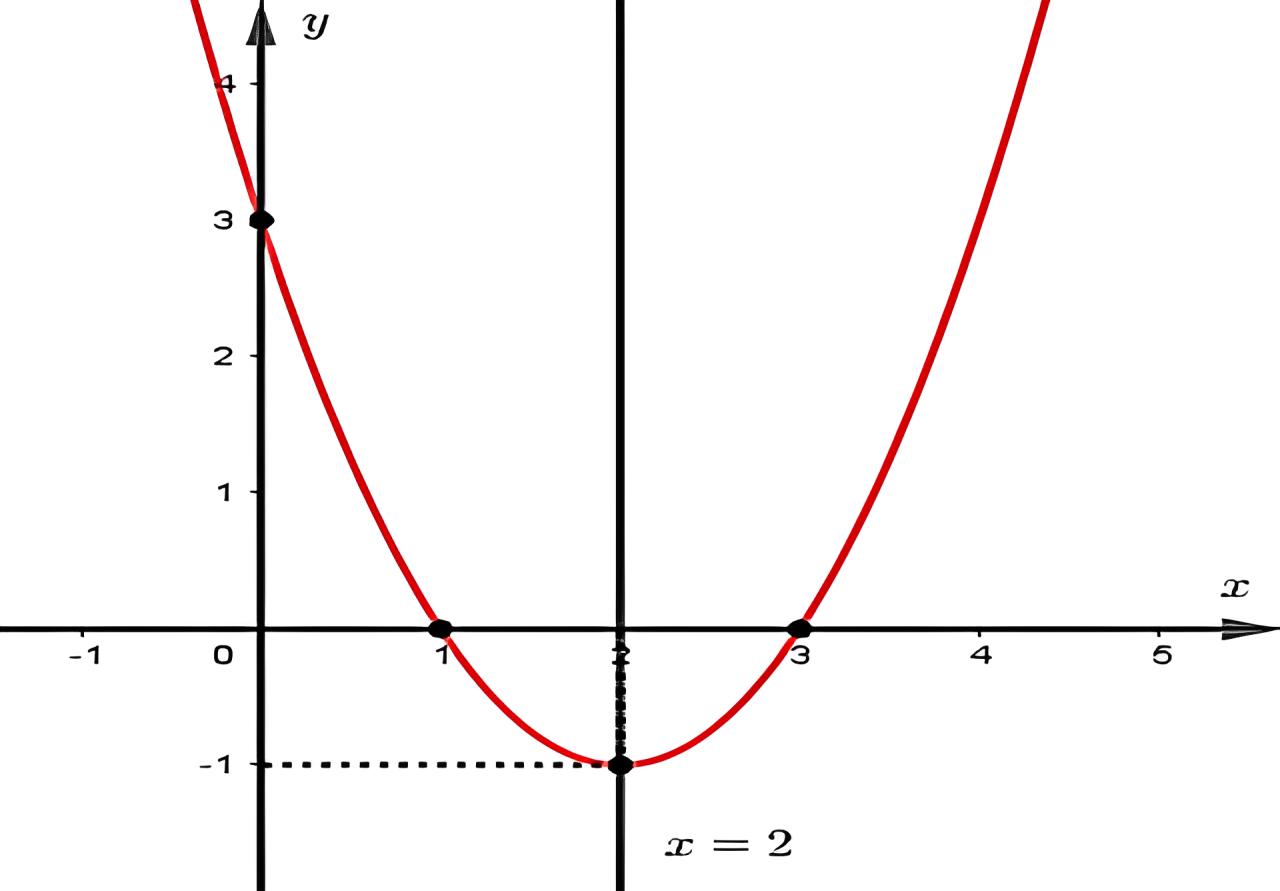 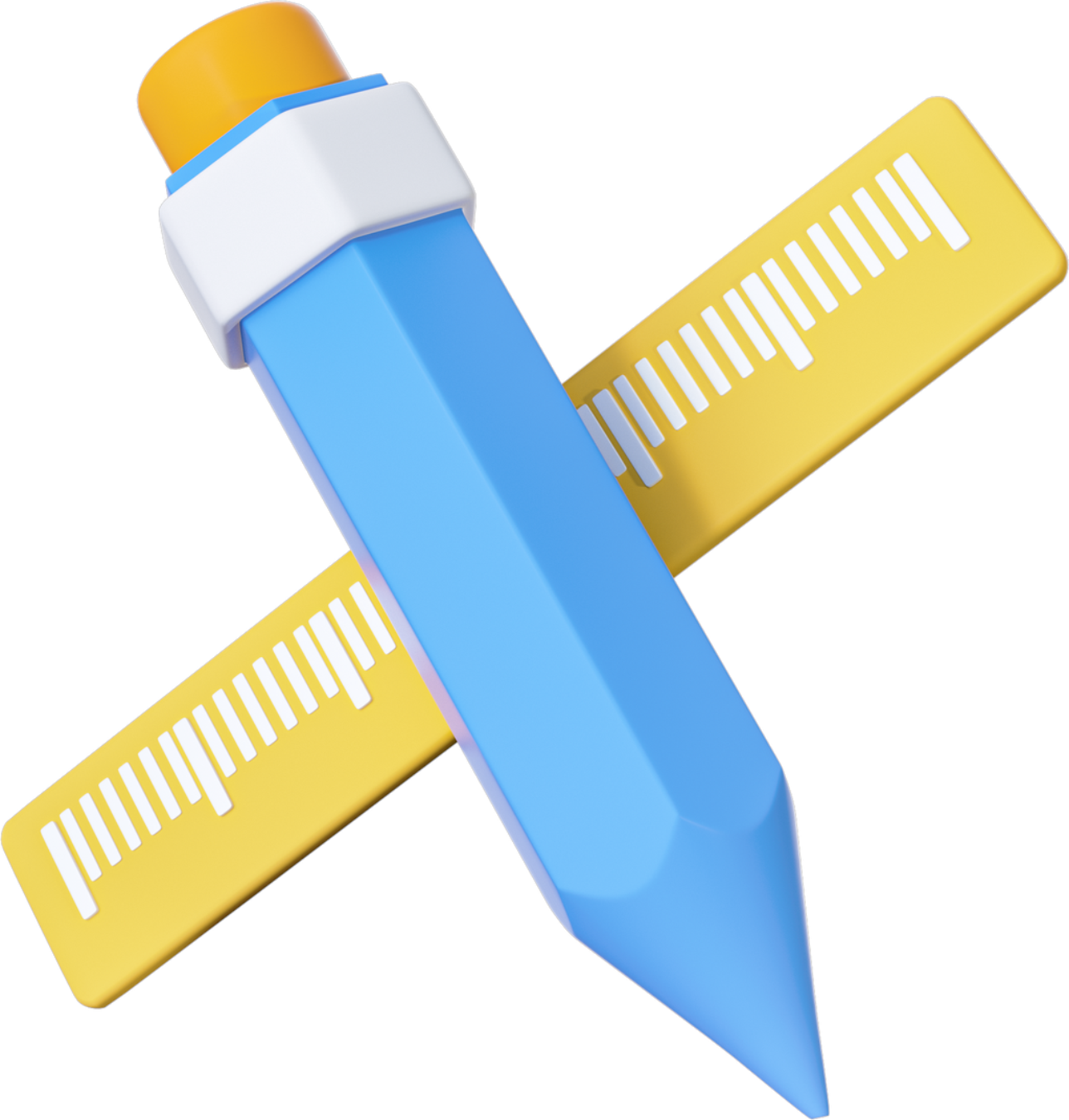 Ghi nhớ
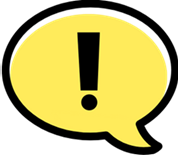 Chú ý:
Khi vẽ đồ thị, nên xác định thêm một số điểm đặc biệt của đồ thị, chẳng hạn tìm giao điểm của đồ thị với các trục tọa độ (khi có và việc tìm không quá phức tạp). 
Ngoài ra, cần lưu ý đến tính đối xứng của đồ thị (đối xứng tâm, đối xứng trục).
2. KHẢO SÁT VÀ VẼ ĐỒ THỊ HÀM SỐ ĐA THỨC BẬC BA
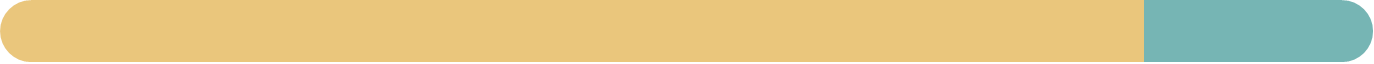 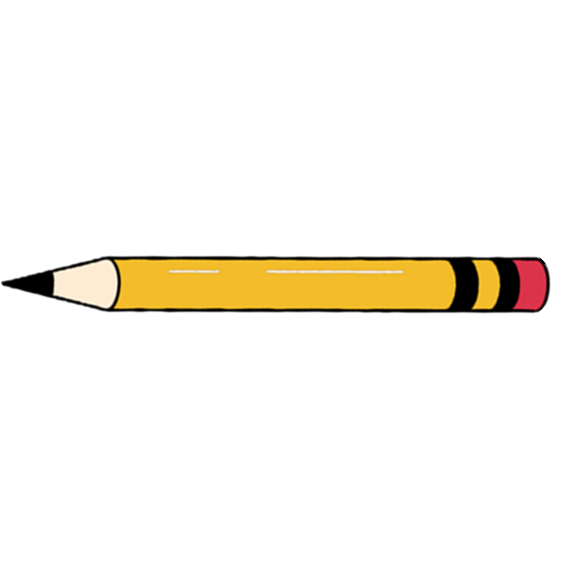 Giải:
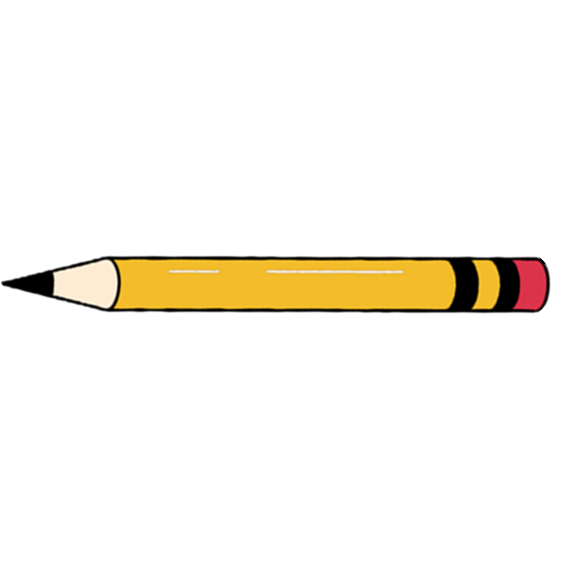 Bảng biến thiên
Giải:
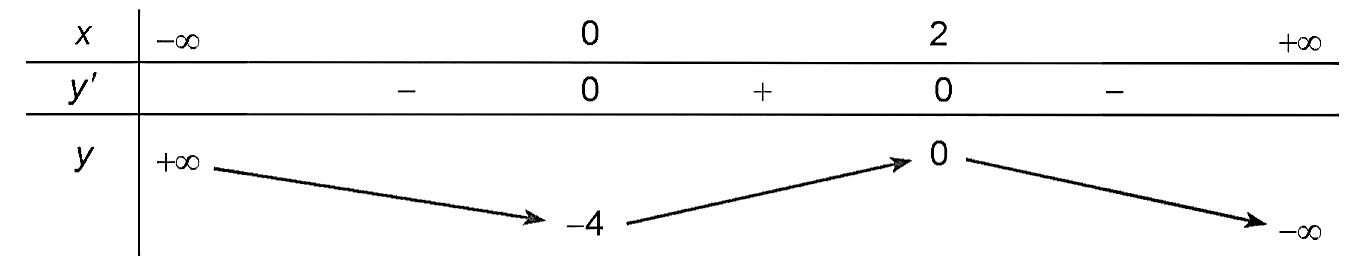 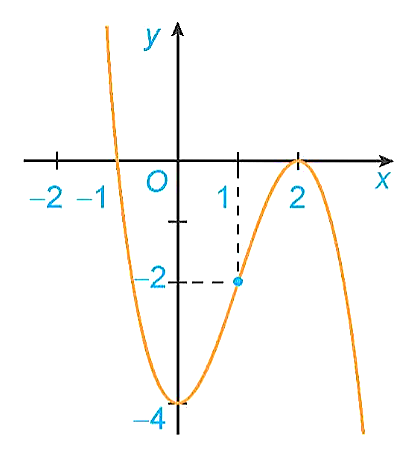 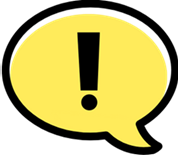 Chú ý:
Giải:
Bảng biến thiên
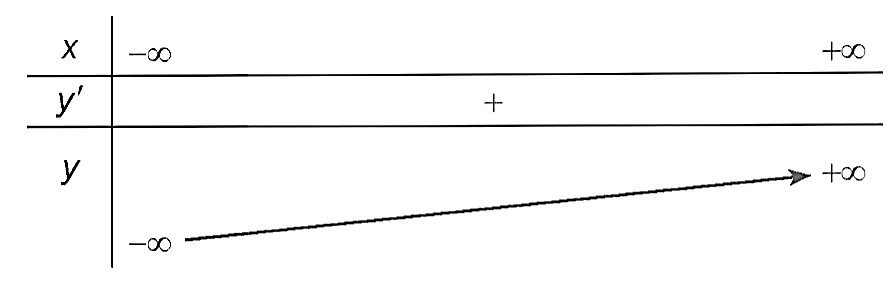 Giải:
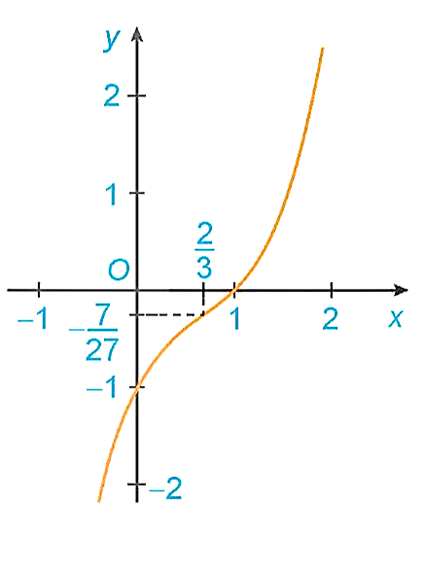 Luyện tập 1
Giải:
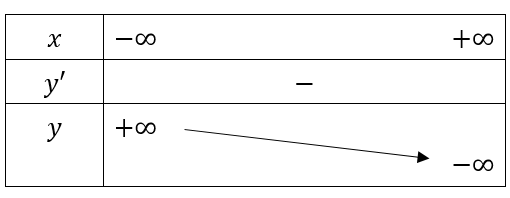 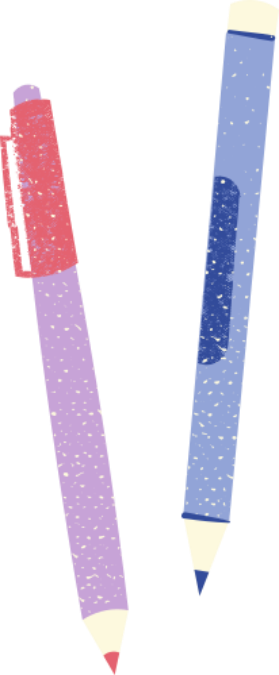 Luyện tập 1
Giải:
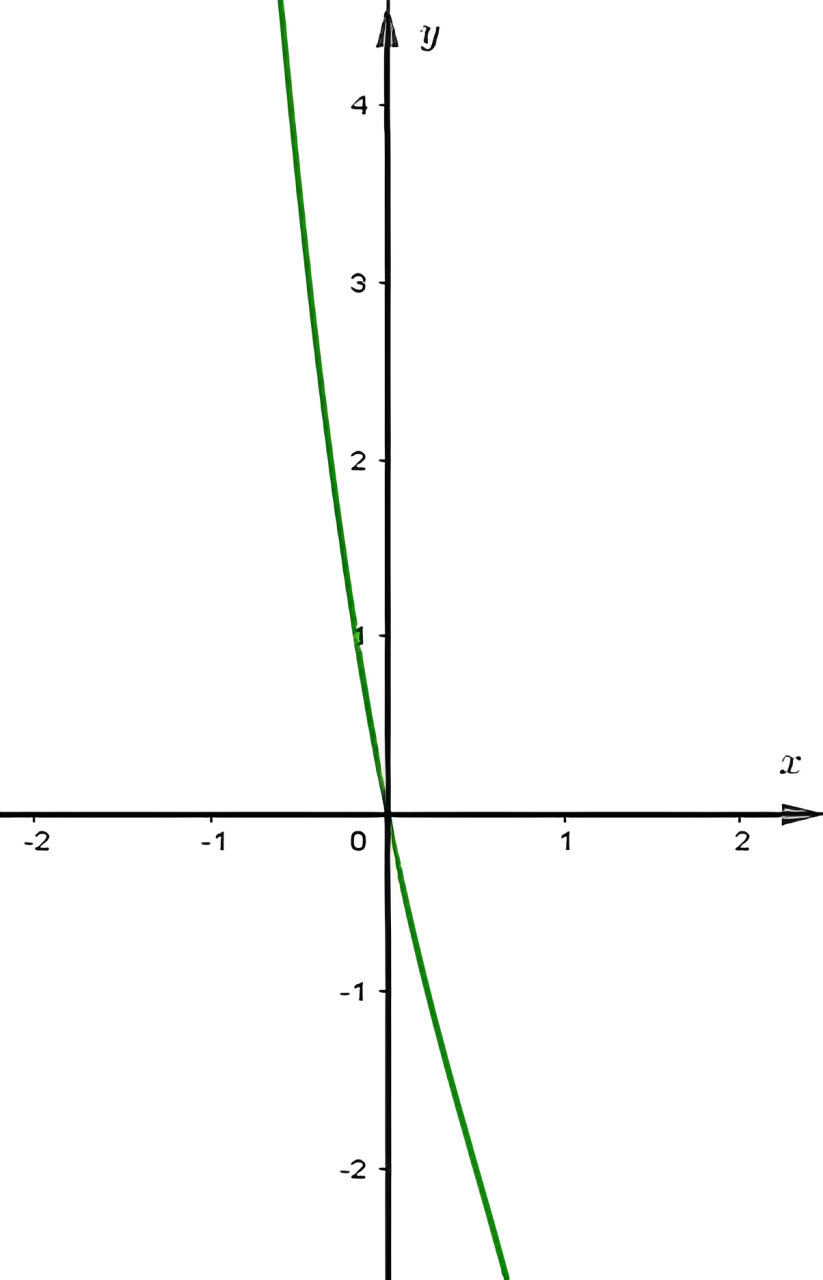 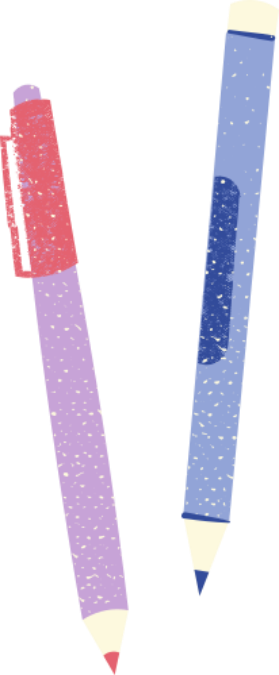 3. KHẢO SÁT VÀ VẼ ĐỒ THỊ HÀM SỐ PHÂN THỨC HỮU TỈ
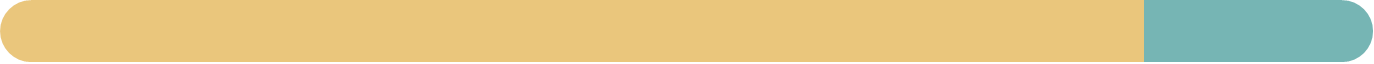 Giải:
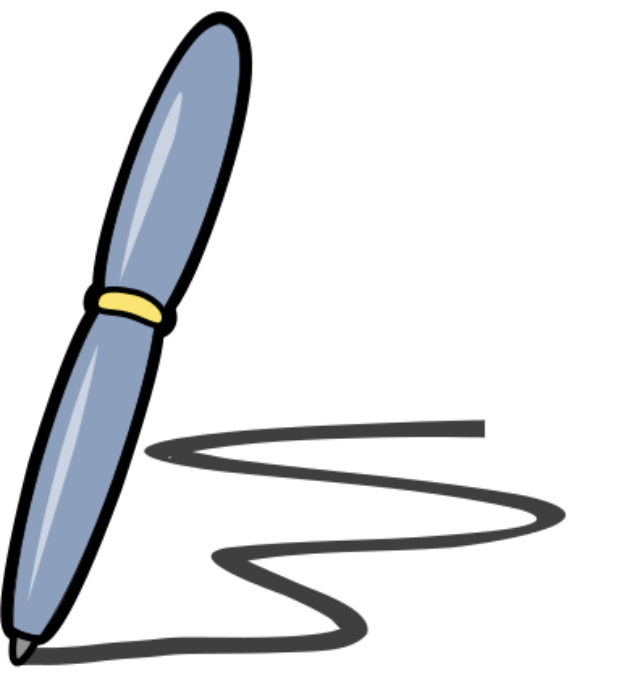 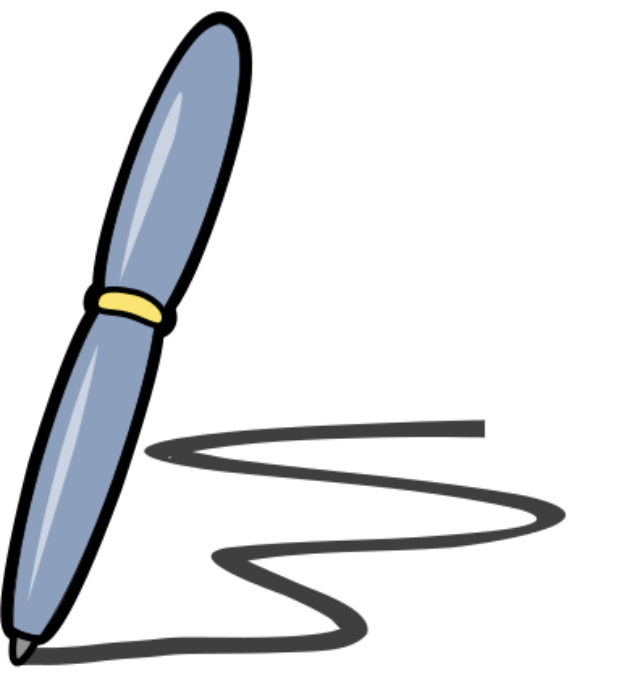 Giải:
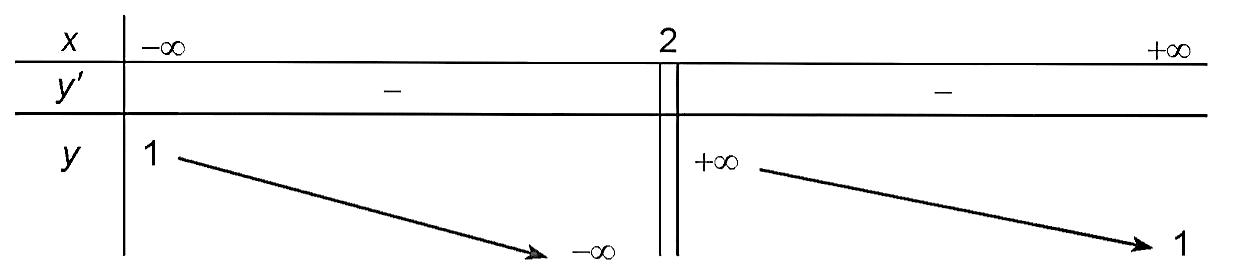 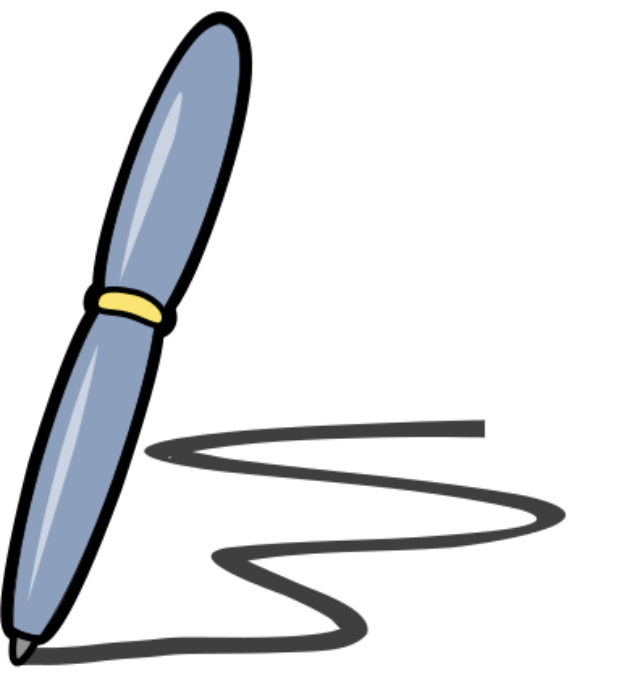 Giải:
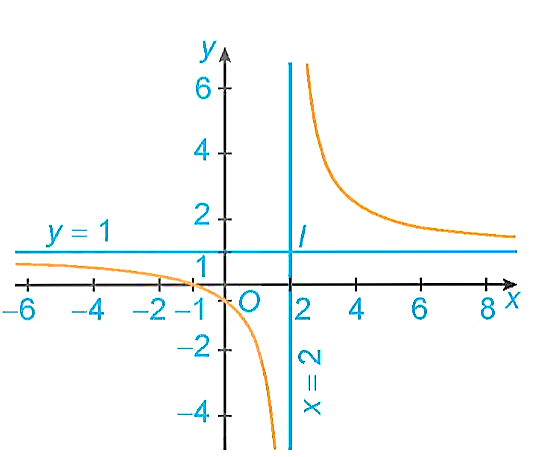 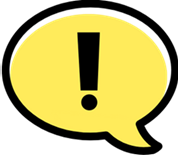 Chú ý:
Luyện tập 2
Giải:
VẬN DỤNG
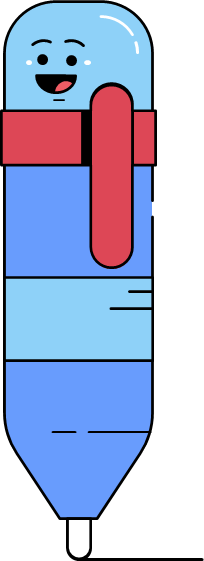 Giải:
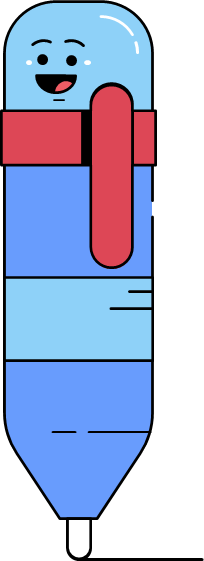 Giải:
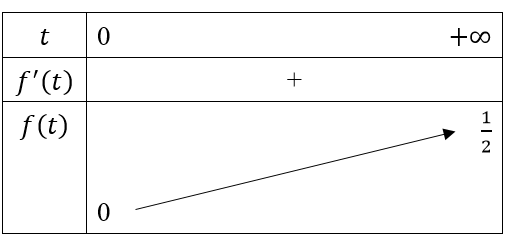 Đồ thị:
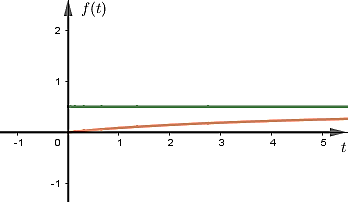 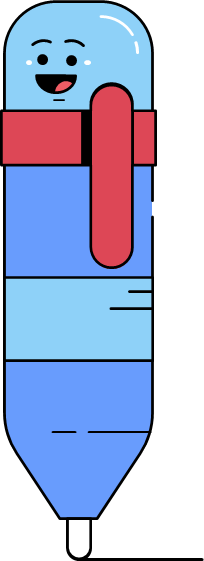 Giải:
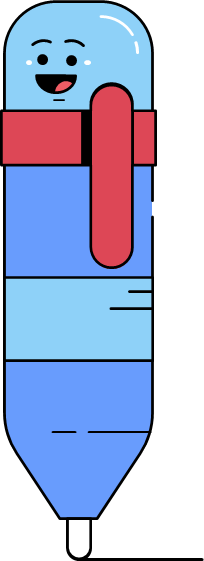 Giải:
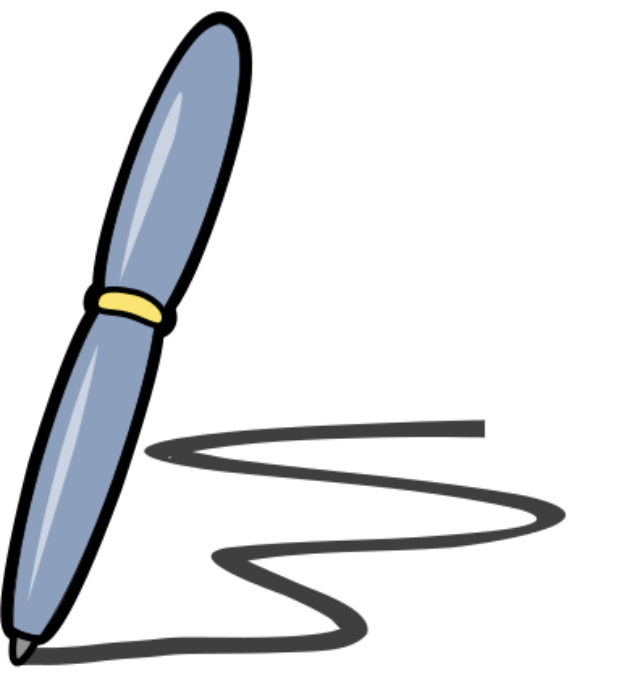 Giải:
Giải:
Tiệm cận:
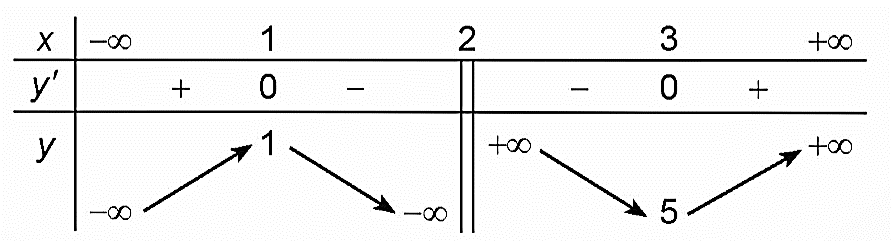 Giải:
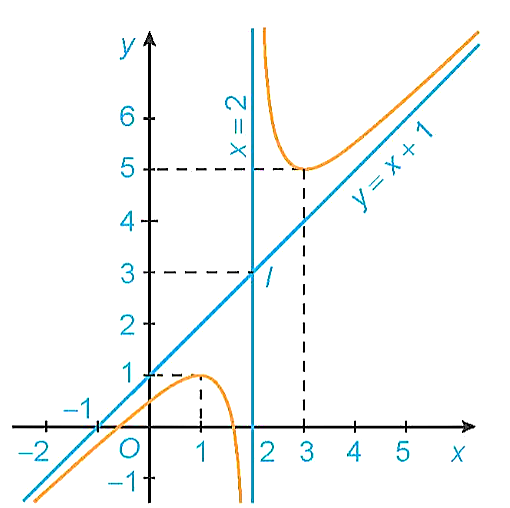 Giải:
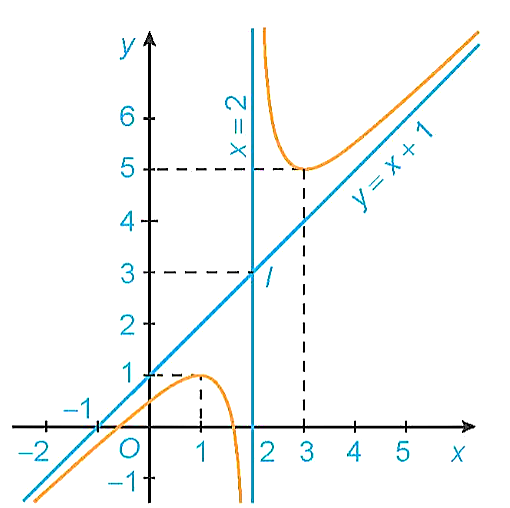 Giải:
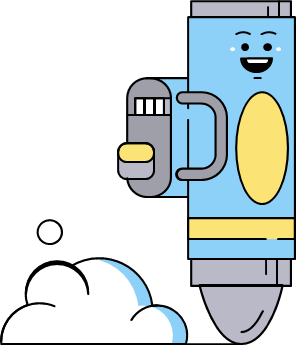 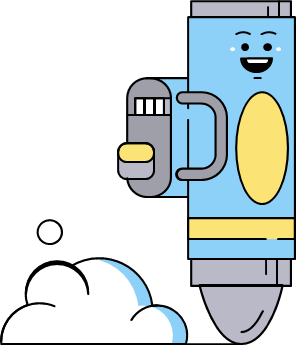 Giải:
Tiệm cận:
Bảng biến thiên:
Giải:
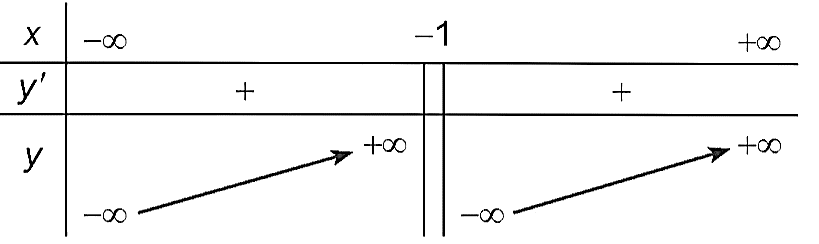 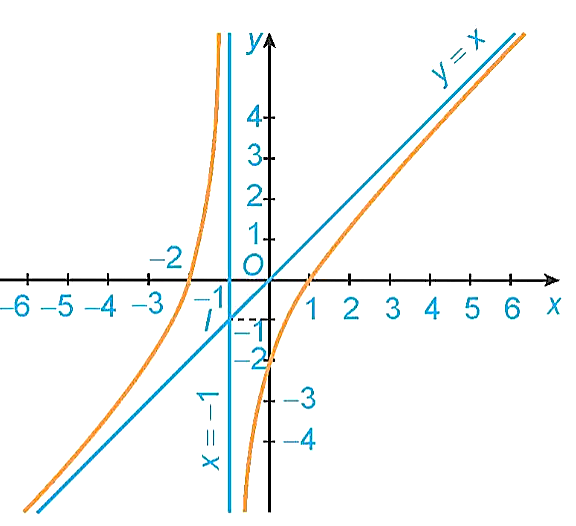 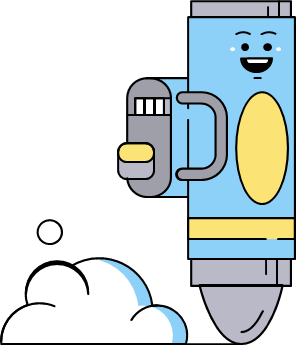 Giải:
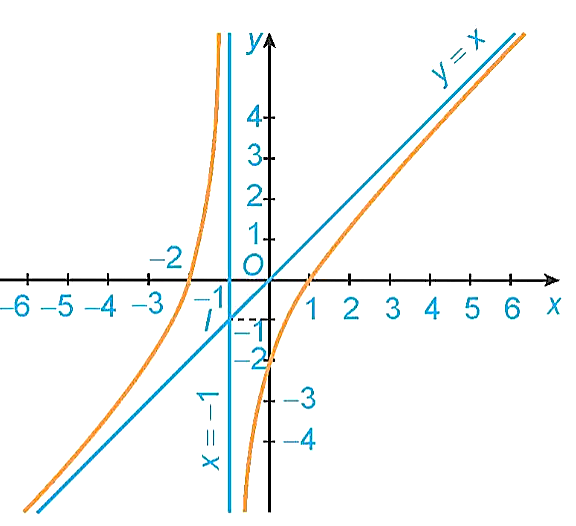 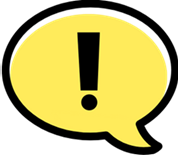 Chú ý:
Luyện tập 3
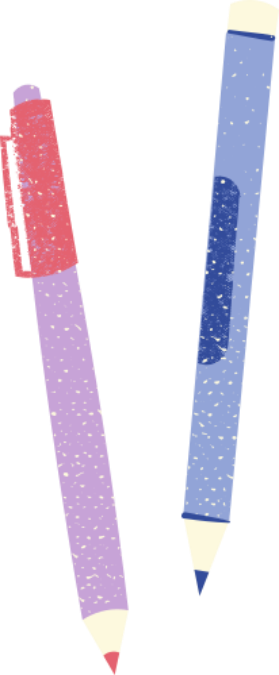 Giải:
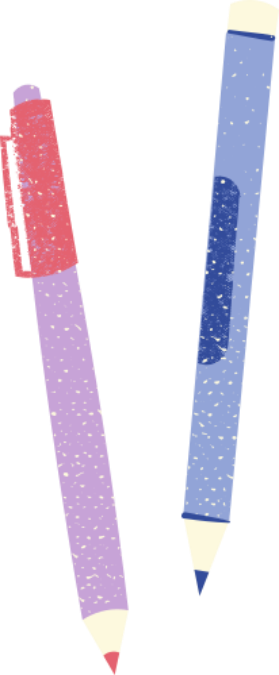 Bảng biến thiên:
Giải:
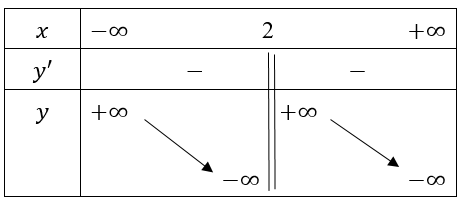 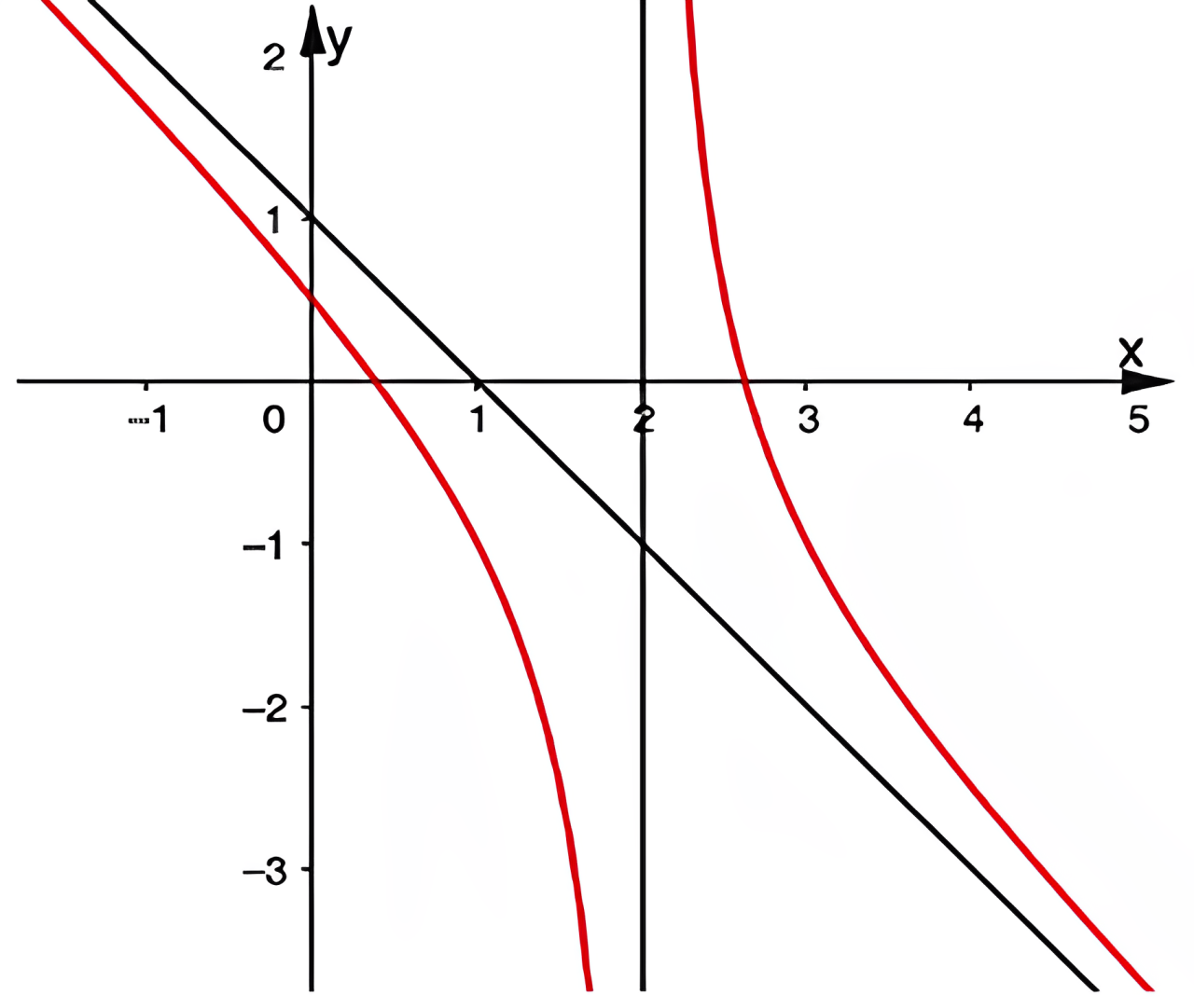 LUYỆN TẬP
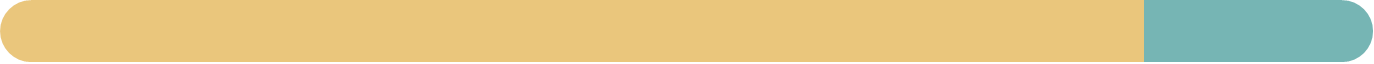 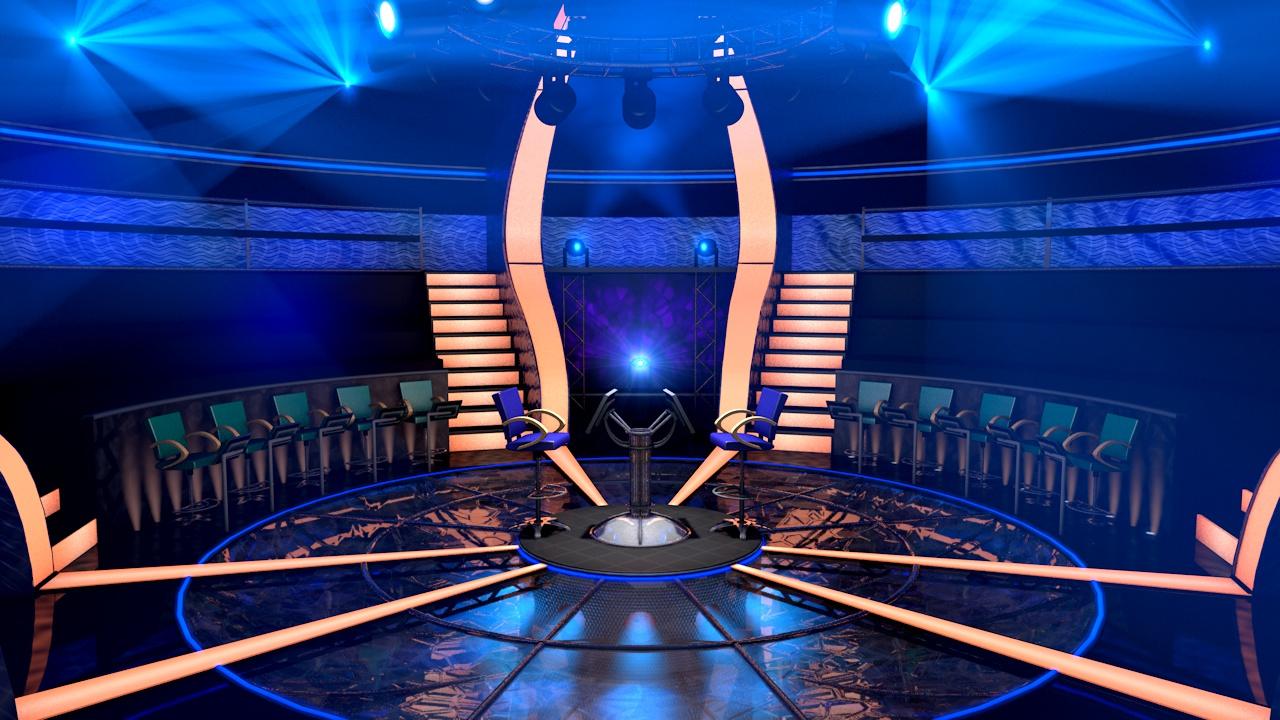 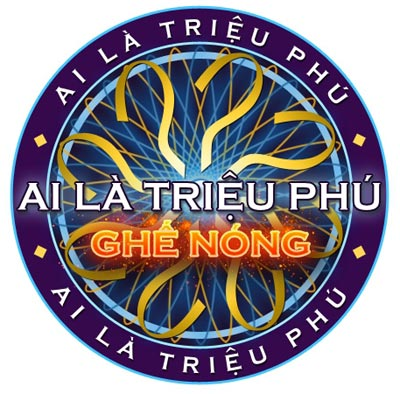 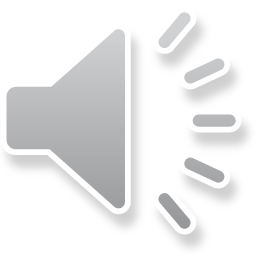 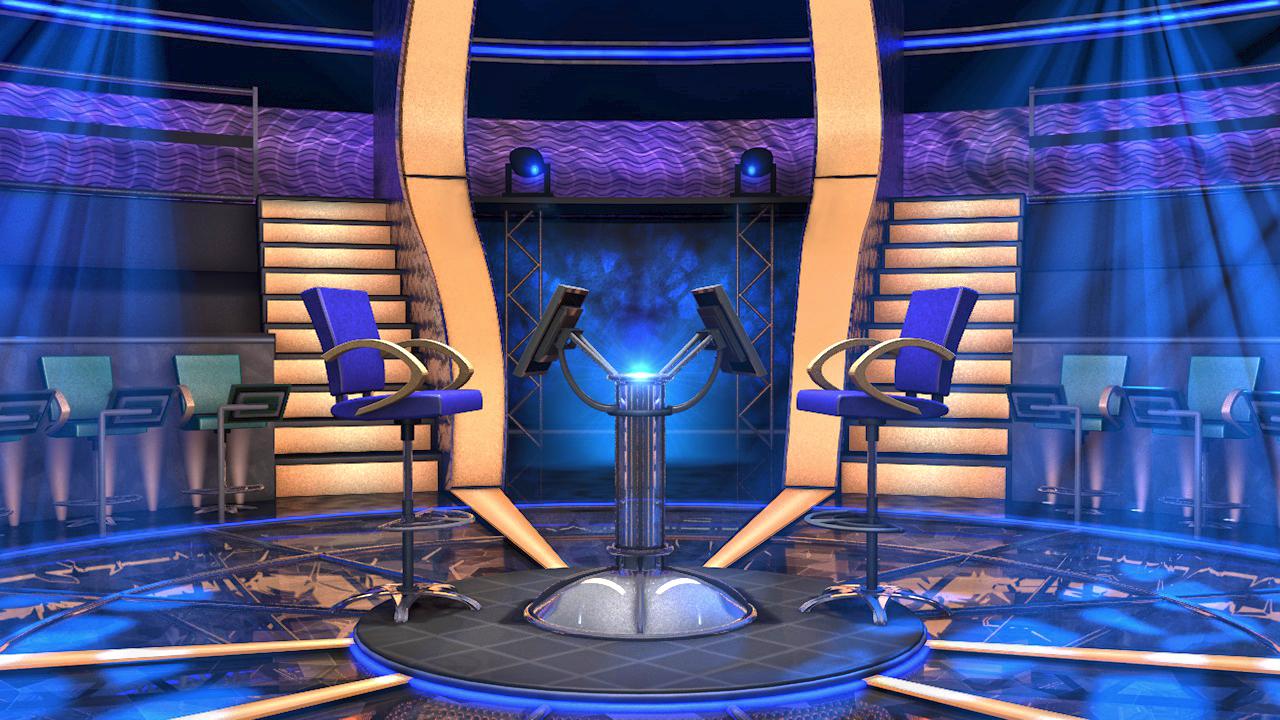 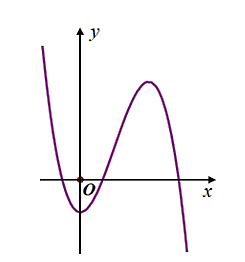 A
B
C
D
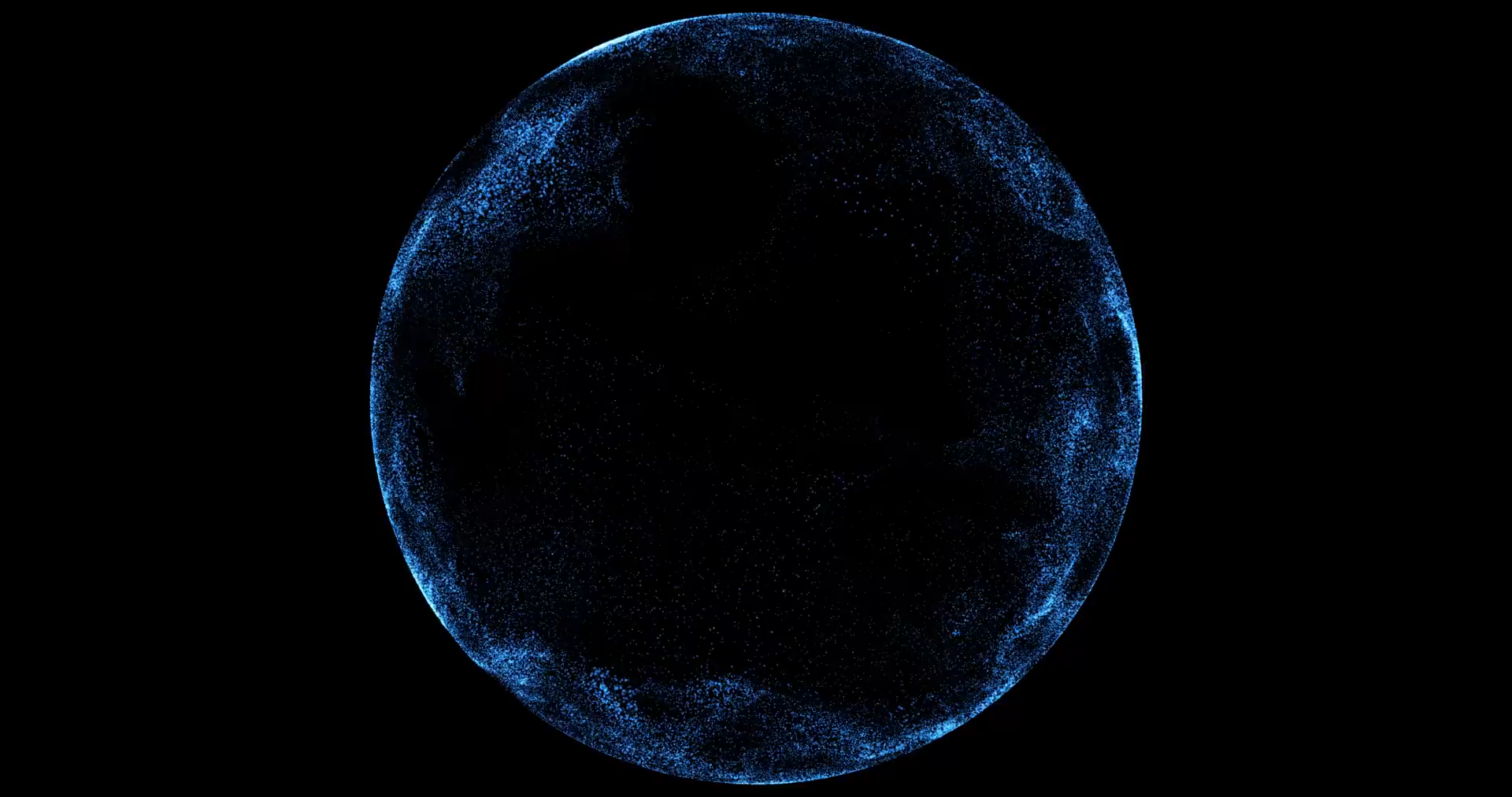 Bắt đầu
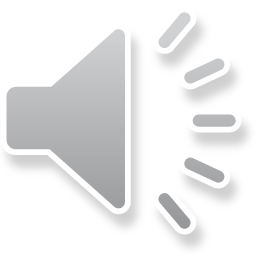 [Speaker Notes: Chọn đáp án bằng cách kích chuột vào từng ô A, B, C, D. Ô “bắt đầu” để tính thời gian trả lời câu hỏi (60s)]
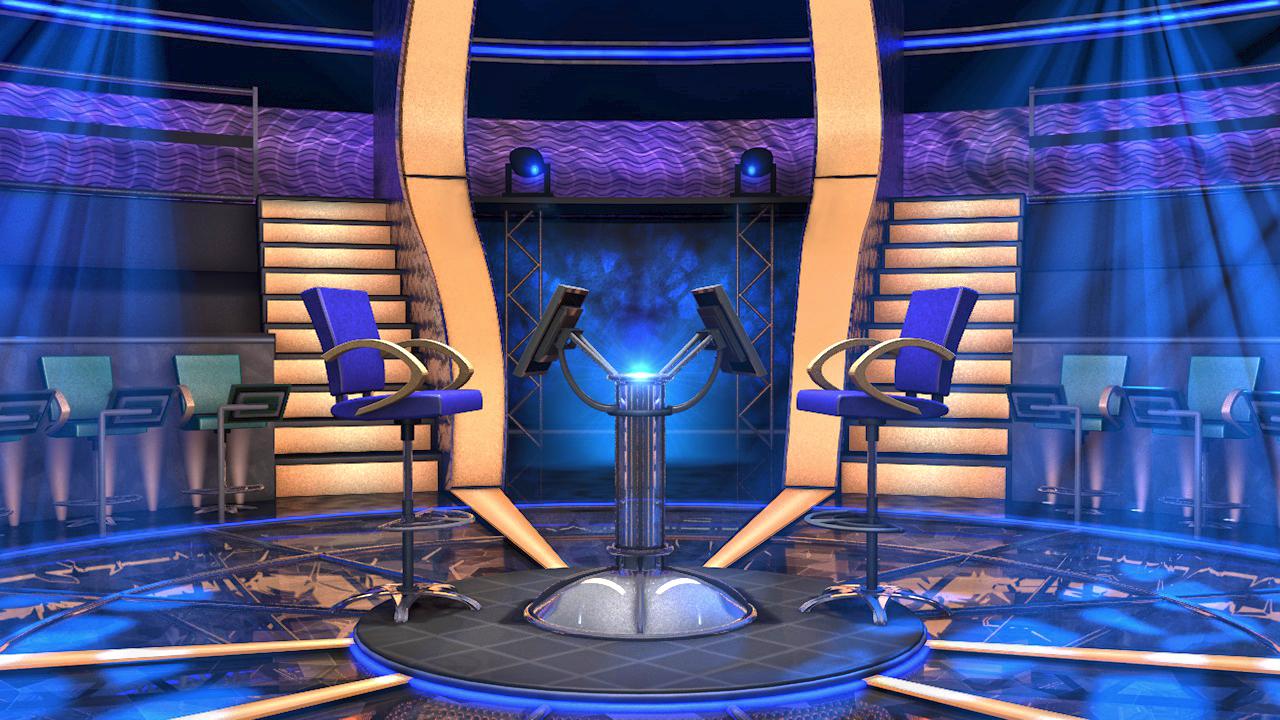 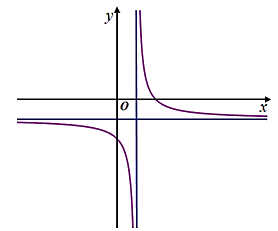 B
A
C
D
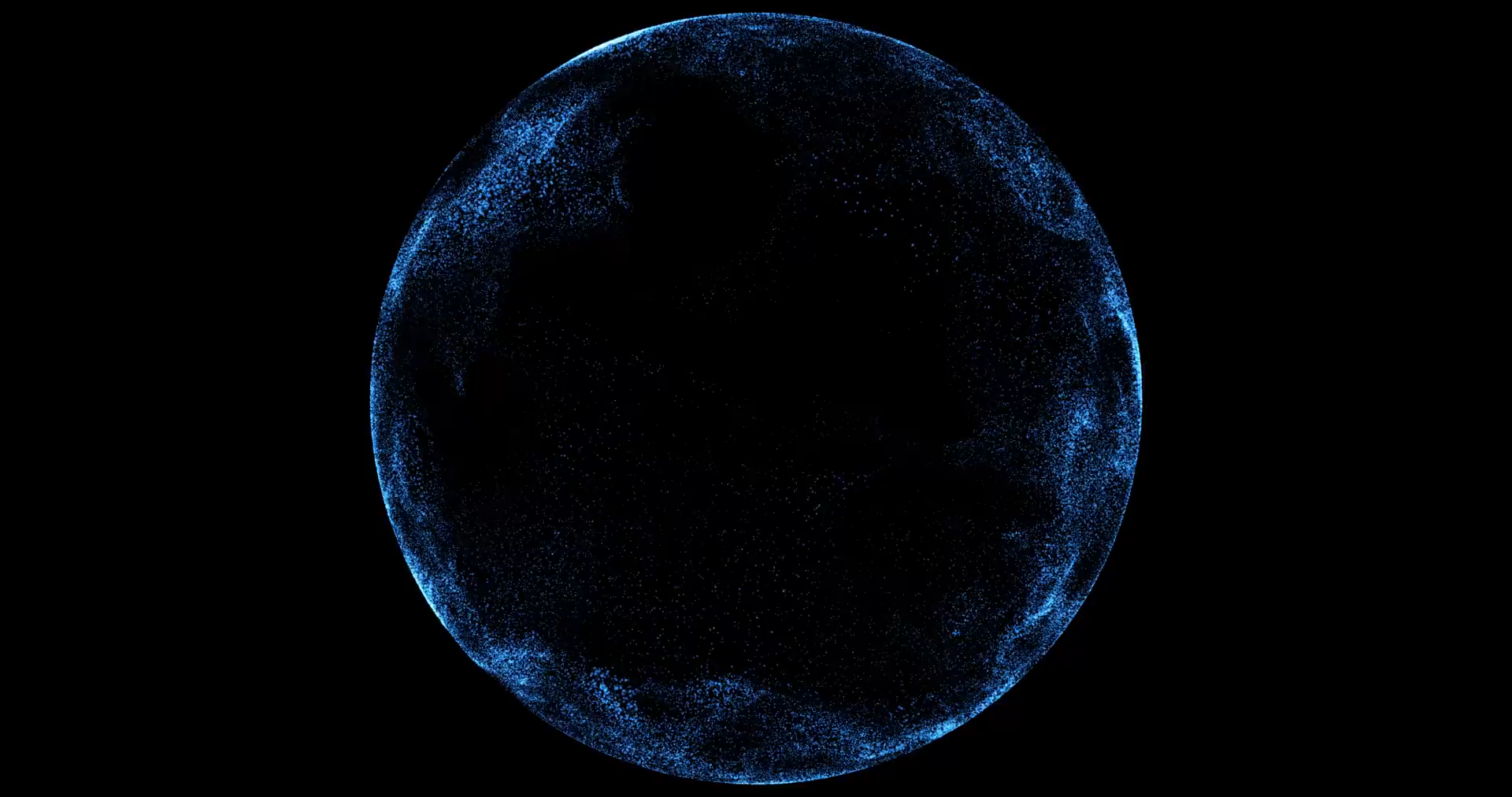 Bắt đầu
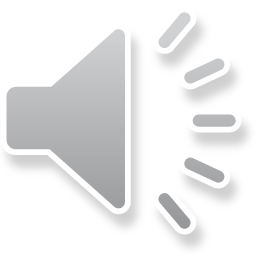 [Speaker Notes: Chọn đáp án bằng cách kích chuột vào từng ô A, B, C, D. Ô “bắt đầu” để tính thời gian trả lời câu hỏi (60s)]
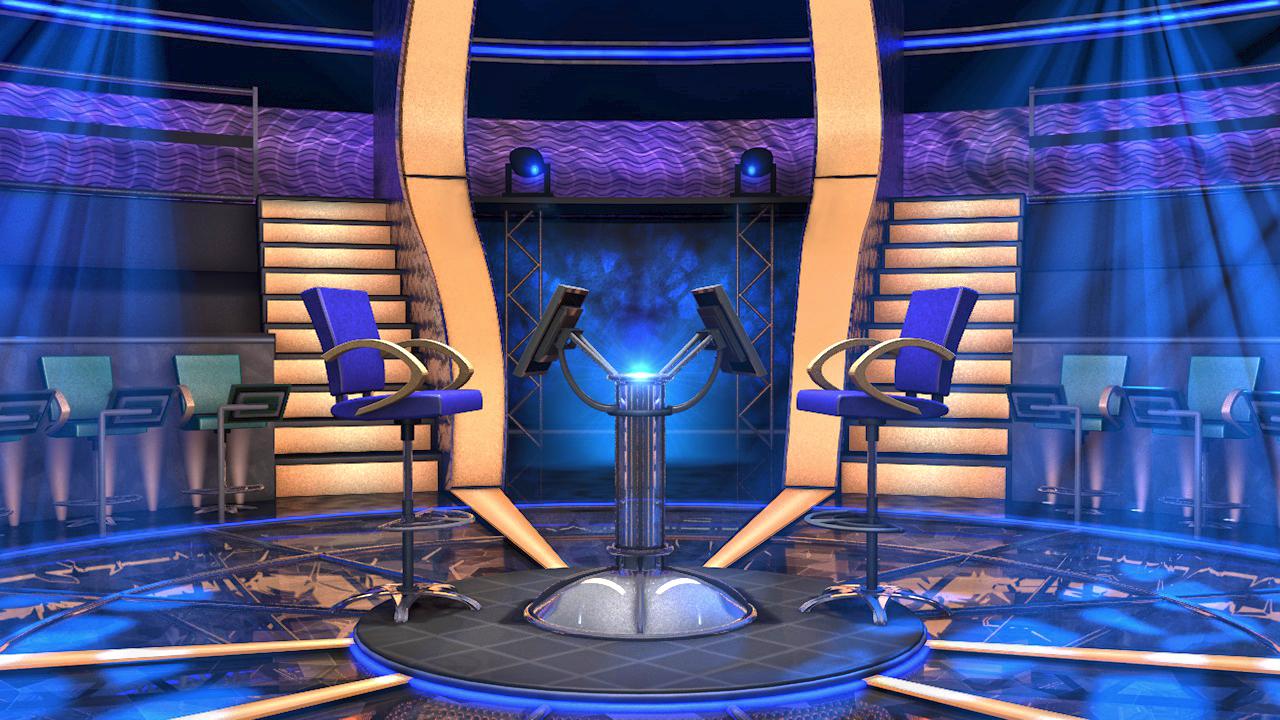 A
B
C
D
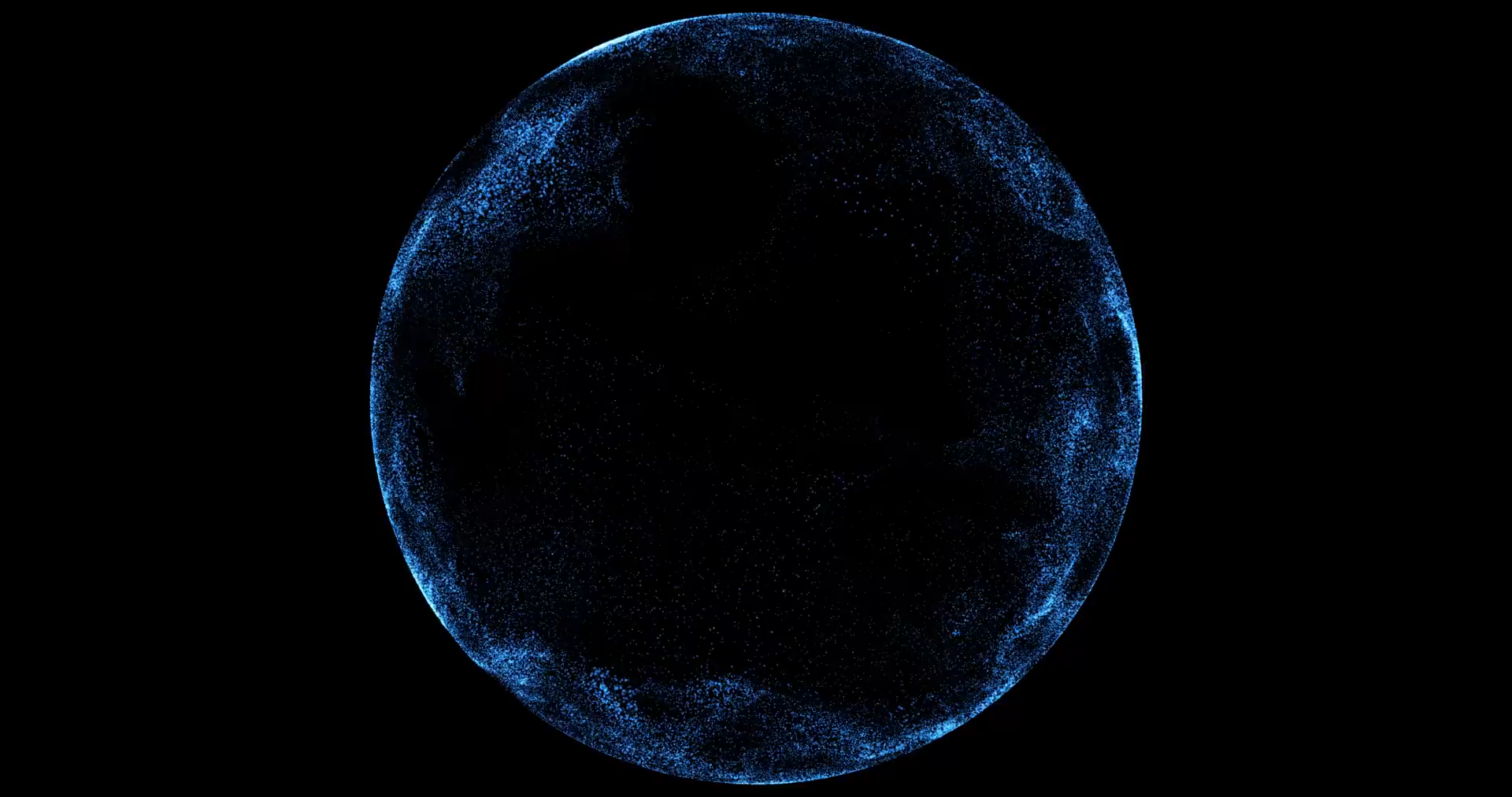 Bắt đầu
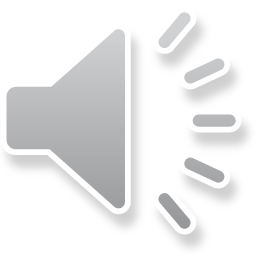 [Speaker Notes: Chọn đáp án bằng cách kích chuột vào từng ô A, B, C, D. Ô “bắt đầu” để tính thời gian trả lời câu hỏi (60s)]
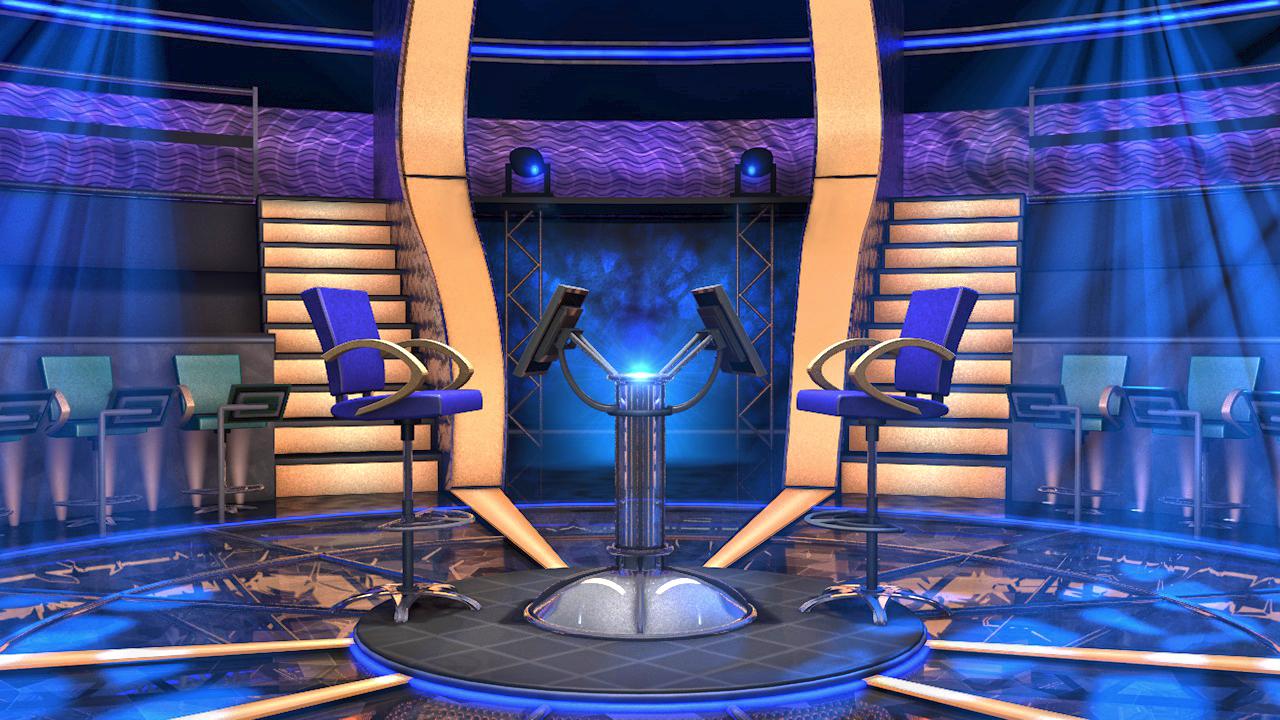 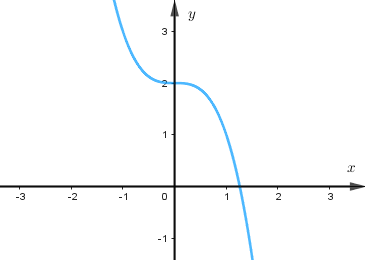 Câu 4: Đồ thị dưới đây là đồ thị của hàm số nào?
A
B
C
D
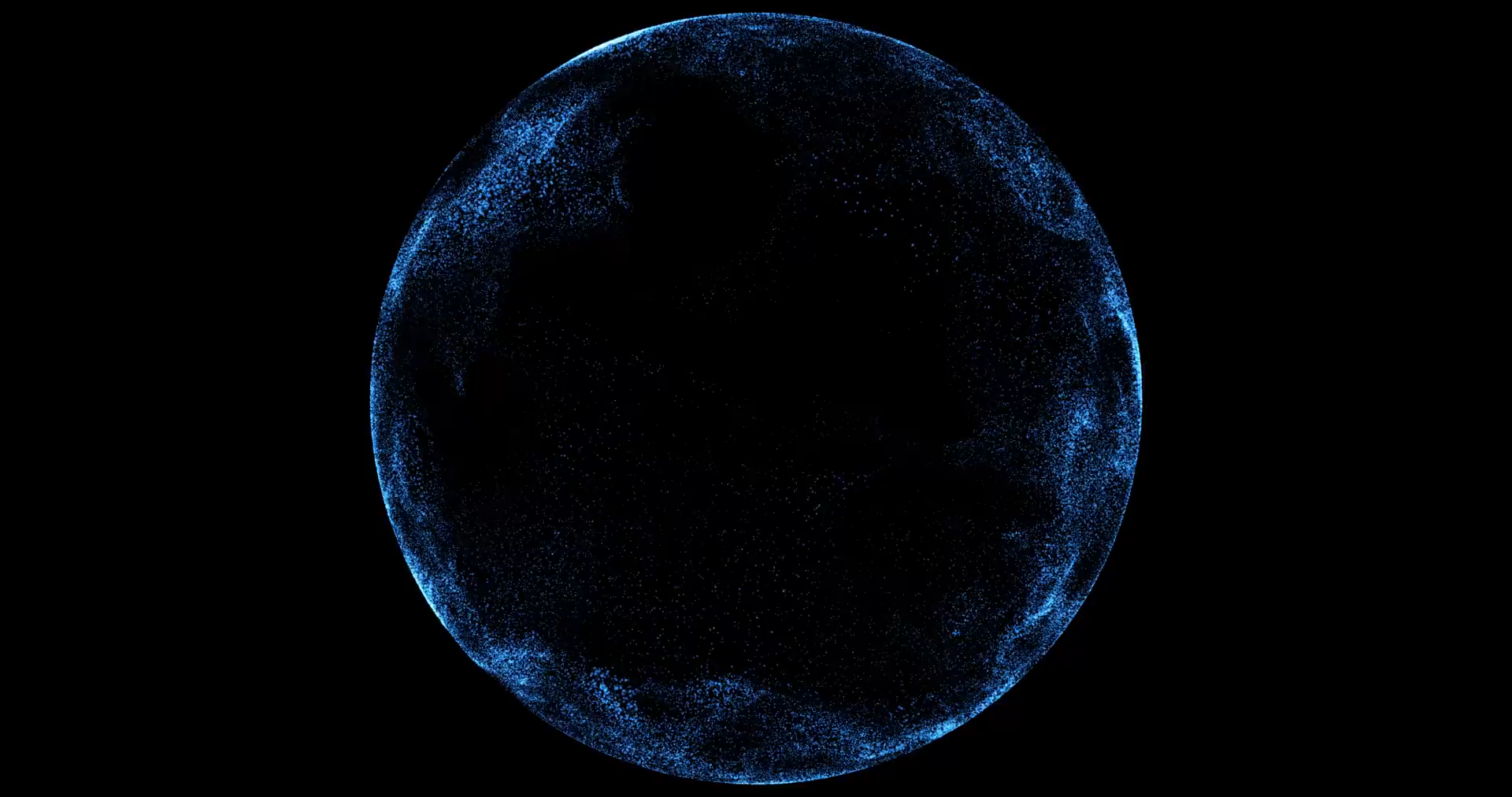 Bắt đầu
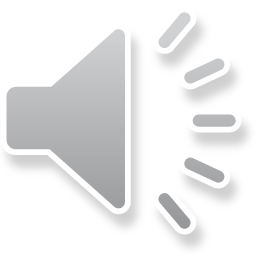 [Speaker Notes: Chọn đáp án bằng cách kích chuột vào từng ô A, B, C, D. Ô “bắt đầu” để tính thời gian trả lời câu hỏi (60s)]
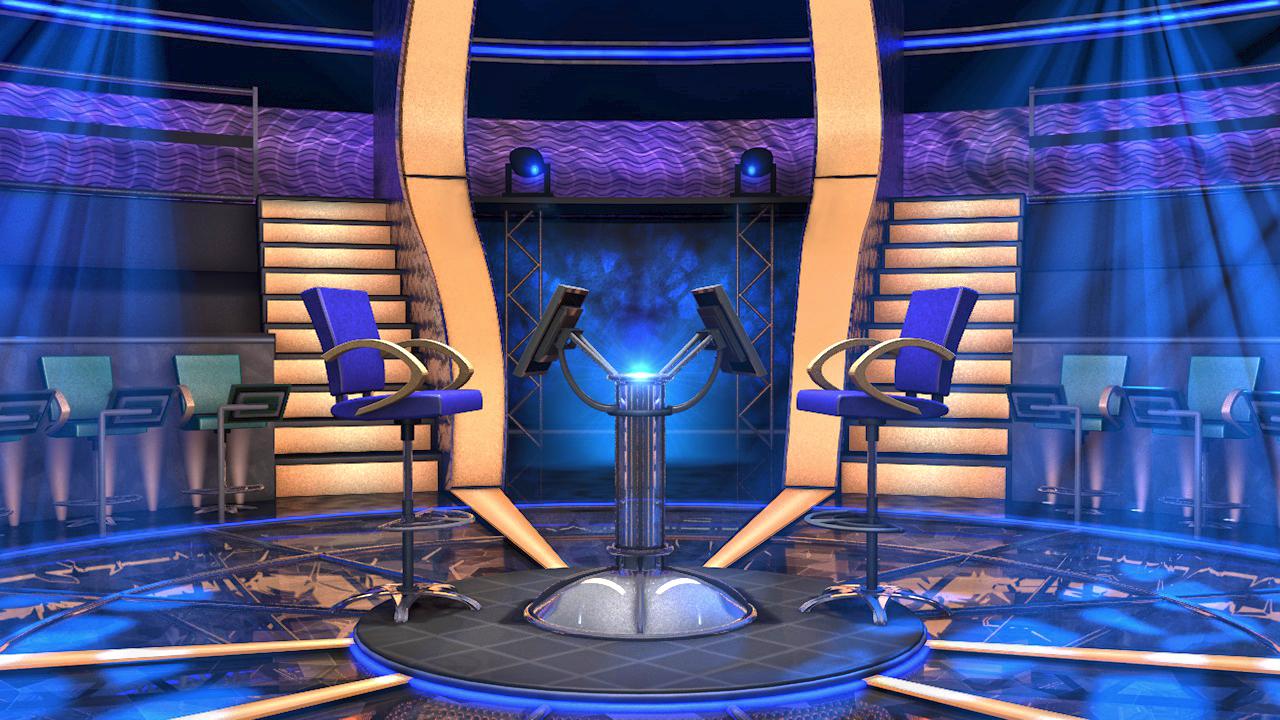 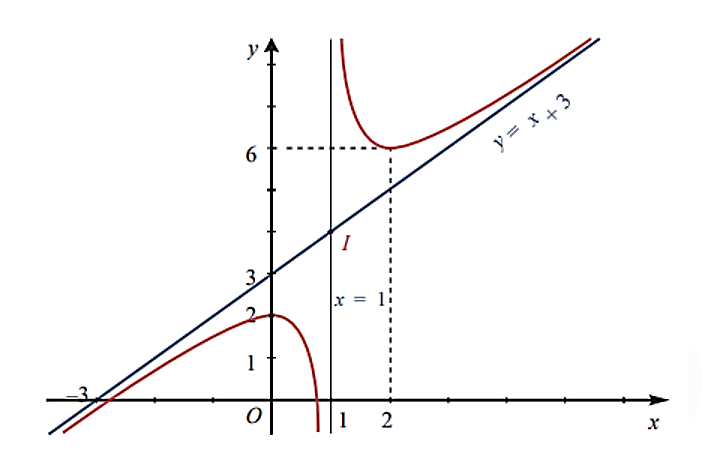 Câu 5: Đường cong trong hình vẽ dưới đây là đồ thị của hàm số nào?
A
B
C
D
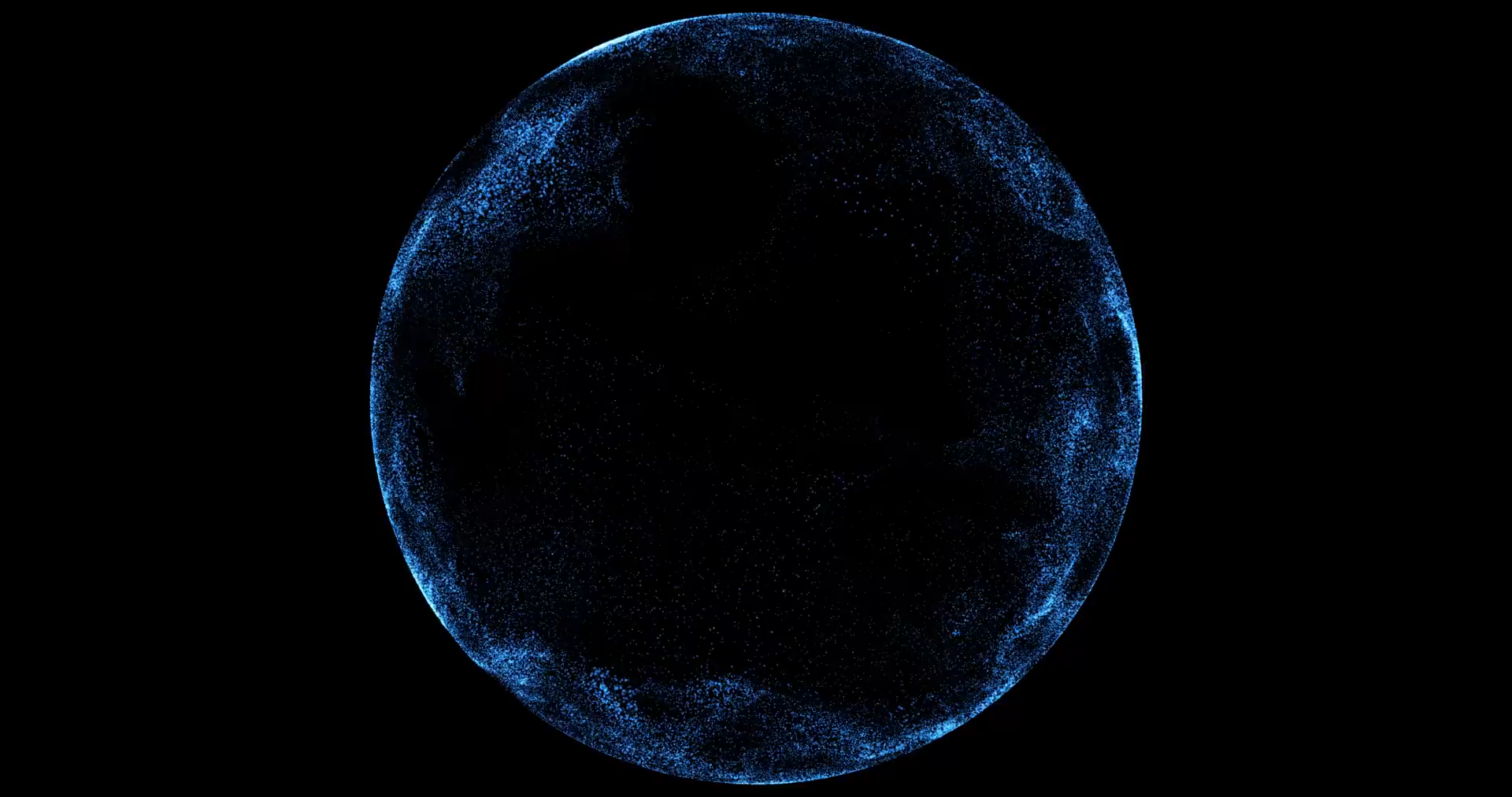 Bắt đầu
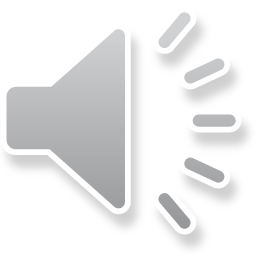 [Speaker Notes: Chọn đáp án bằng cách kích chuột vào từng ô A, B, C, D. Ô “bắt đầu” để tính thời gian trả lời câu hỏi (60s)]
Câu trắc nghiệm đúng sai
Câu 1: Cho đồ thị hàm số như hình vẽ dưới đây:
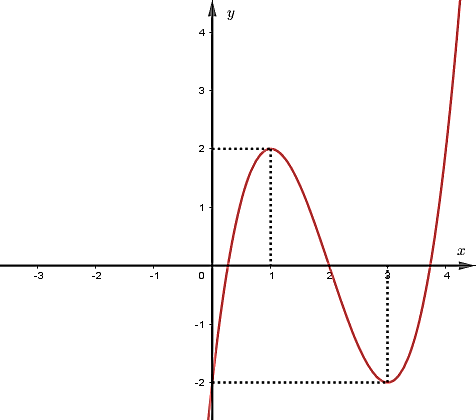 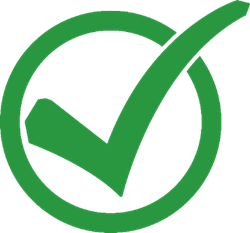 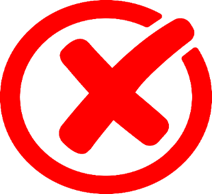 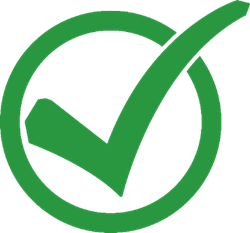 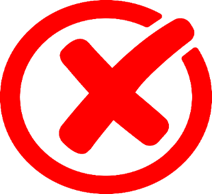 Câu trắc nghiệm đúng sai
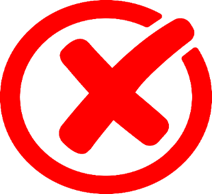 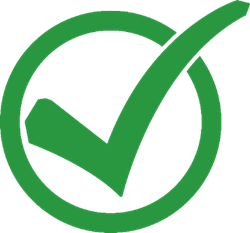 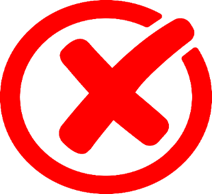 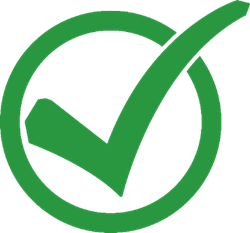 Câu trắc nghiệm trả lời ngắn
BÀI TẬP
Giải:
Bảng biến thiên:
Giải:
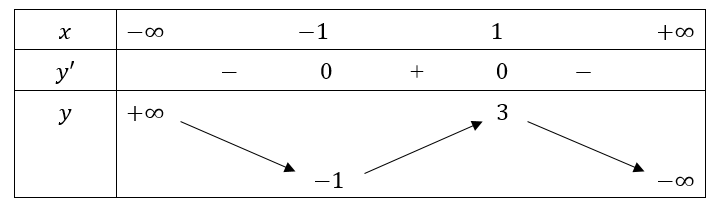 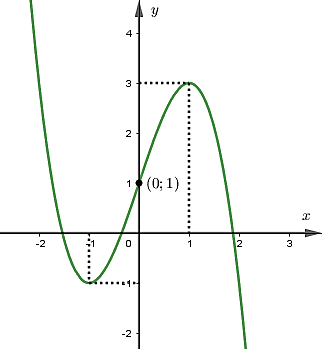 Giải:
Giải:
Bảng biến thiên:
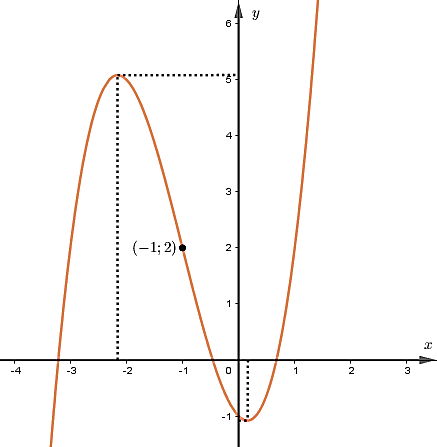 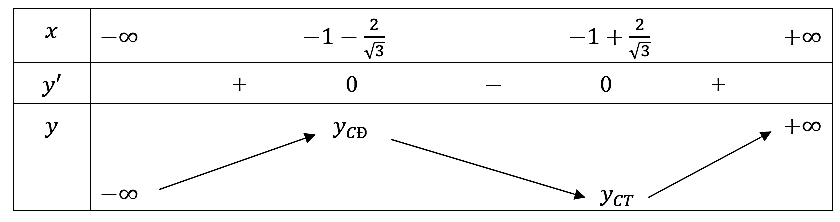 Giải:
Giải:
Bảng biến thiên:
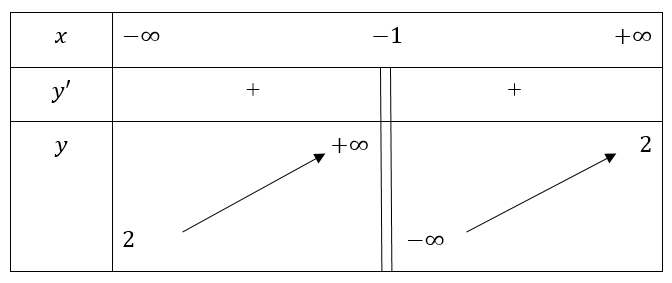 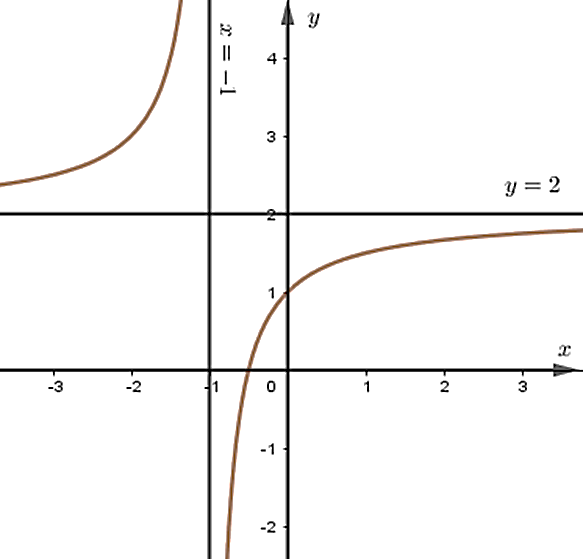 Giải:
Giải:
Bảng biến thiên:
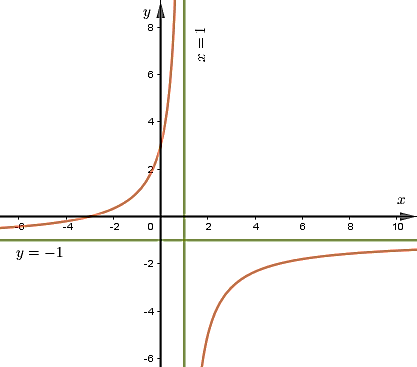 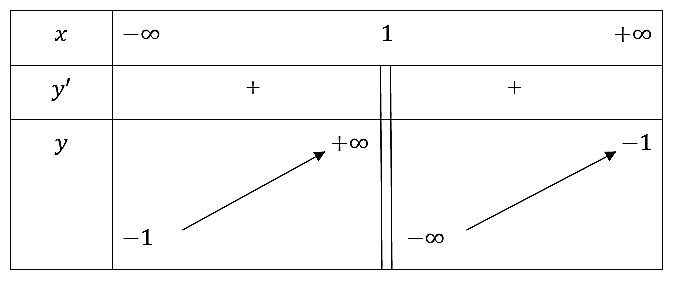 Giải:
Tiệm cận:
Giải:
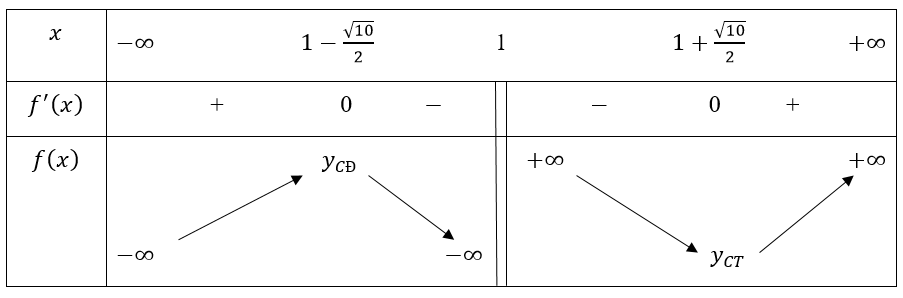 Giải:
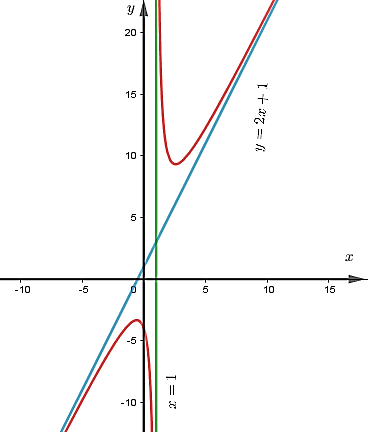 Giải:
Tiệm cận:
Giải:
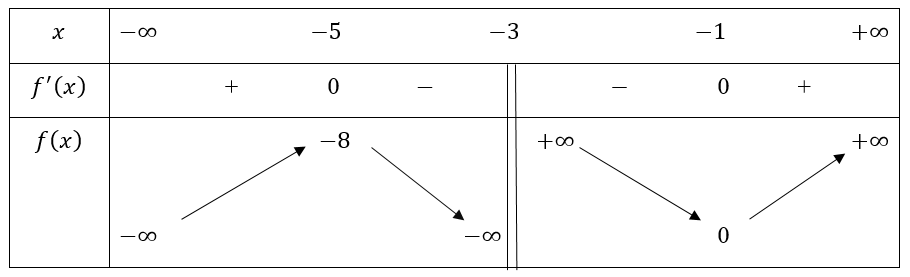 Giải:
Đồ thị:
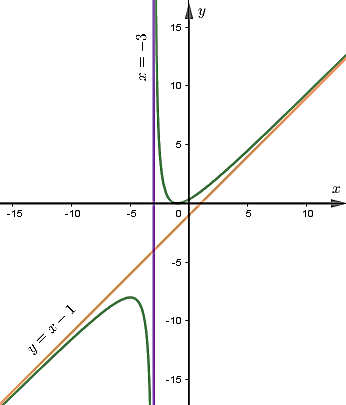 VẬN DỤNG
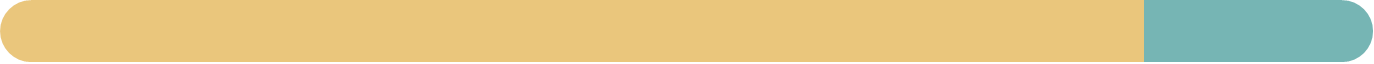 Giải:
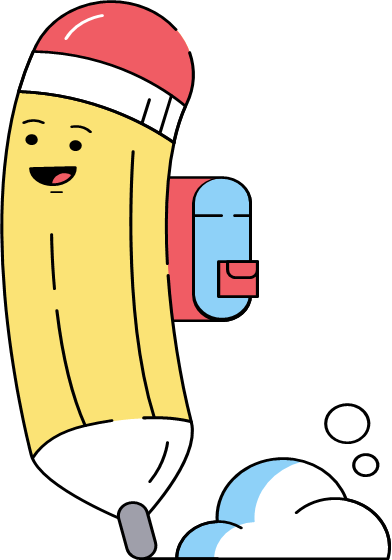 Giải:
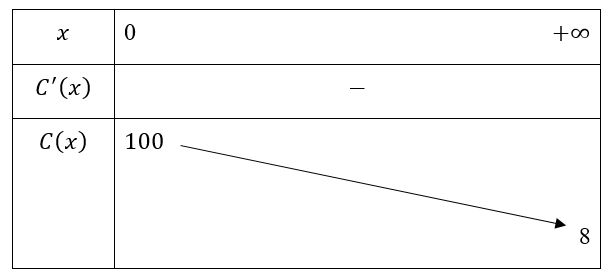 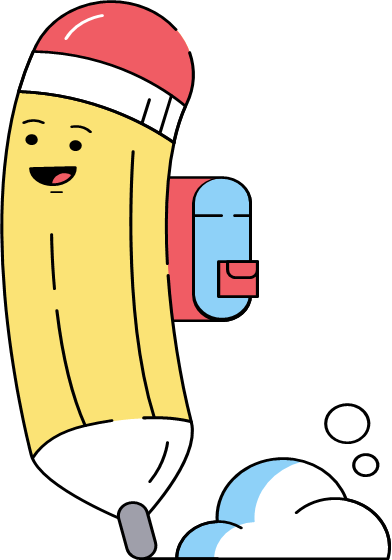 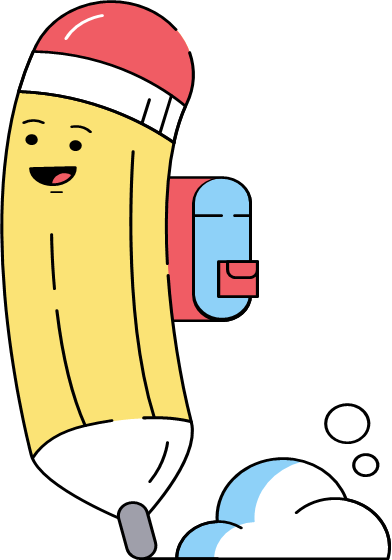 Giải:
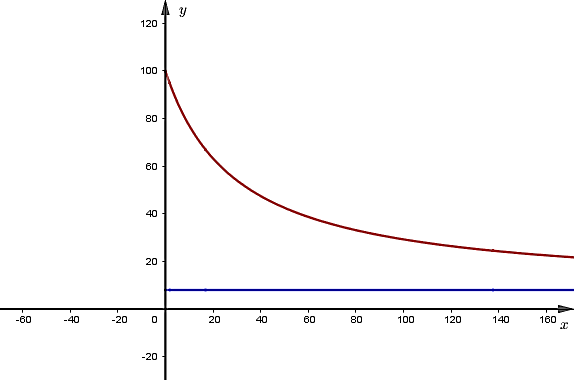 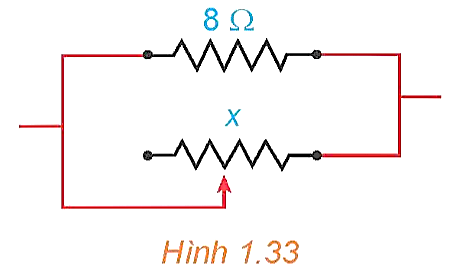 Giải:
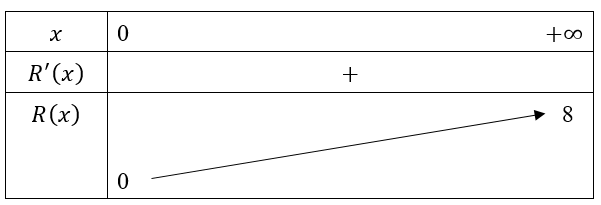 Giải:
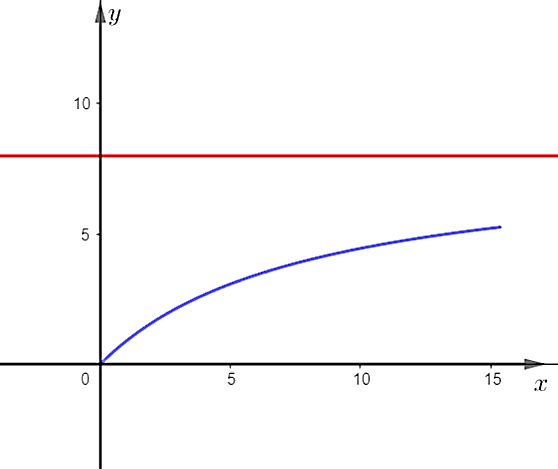 HƯỚNG DẪN VỀ NHÀ
Ghi nhớ kiến thức trong bài. 
Hoàn thành các bài tập trong SBT
Chuẩn bị bài mới: “Ứng dụng đạo hàm để giải quyết một số vấn đề liên quan đến thực tiễn”.
CẢM ƠN CẢ LỚPĐÃ THAM GIA TIẾT HỌC HÔM NAY!